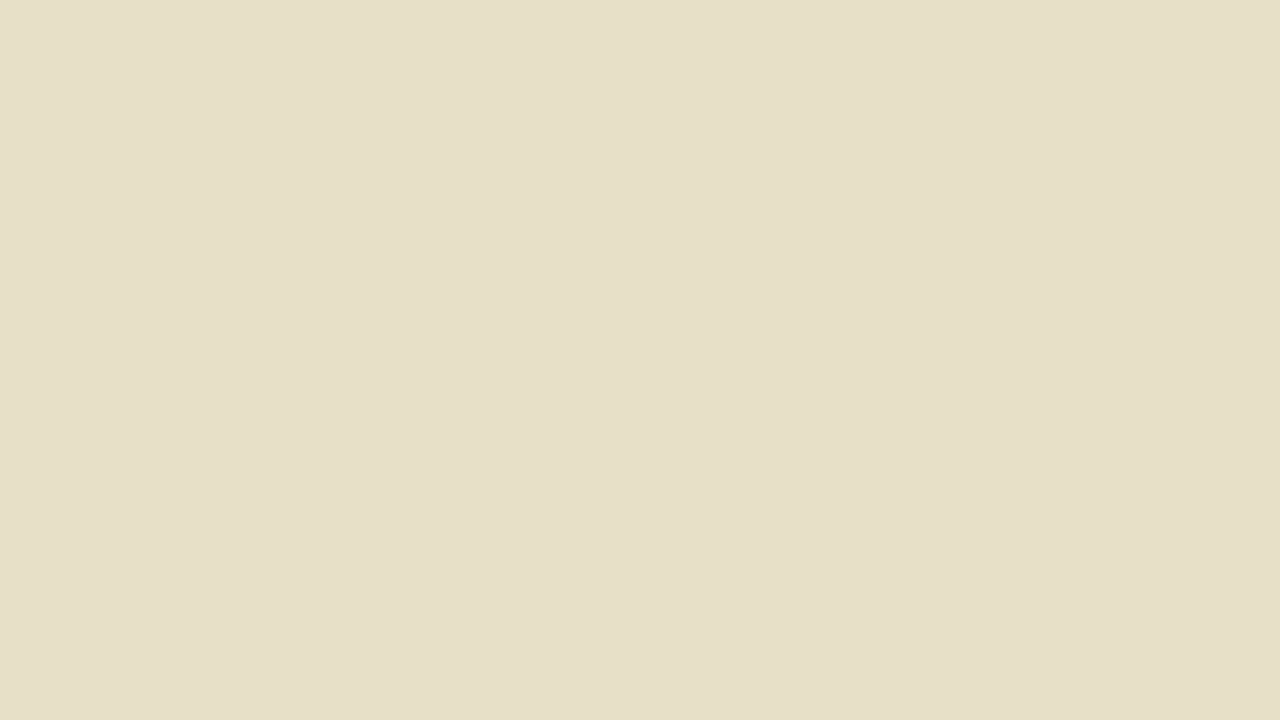 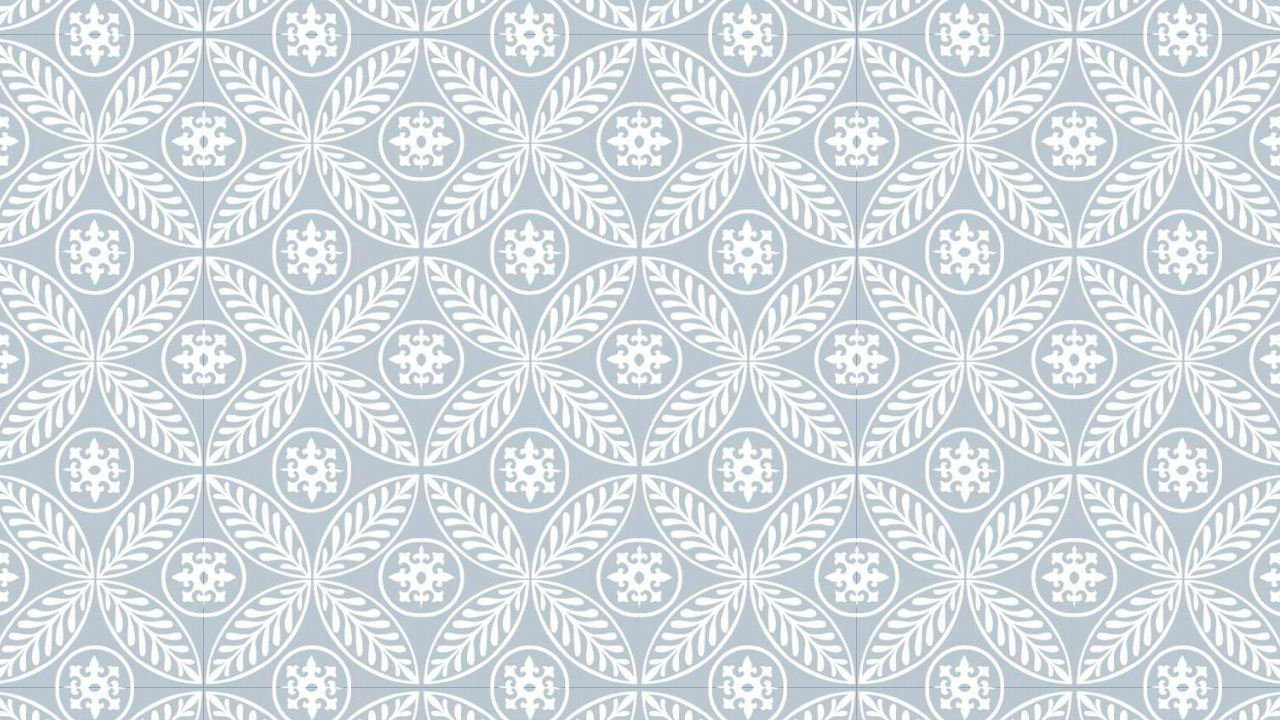 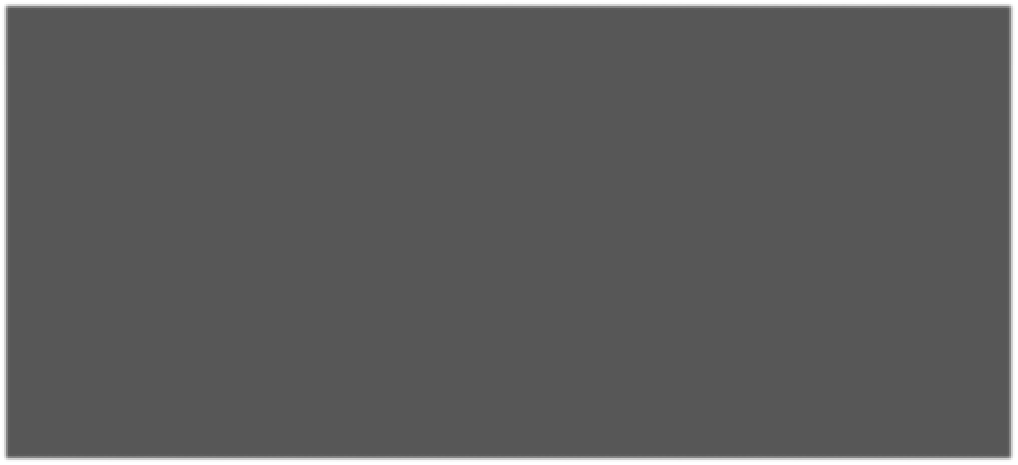 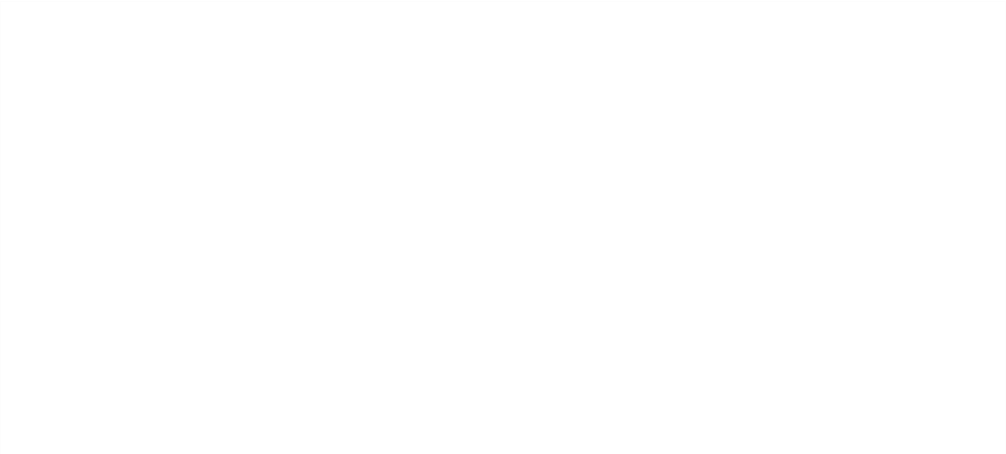 PREPOSITION
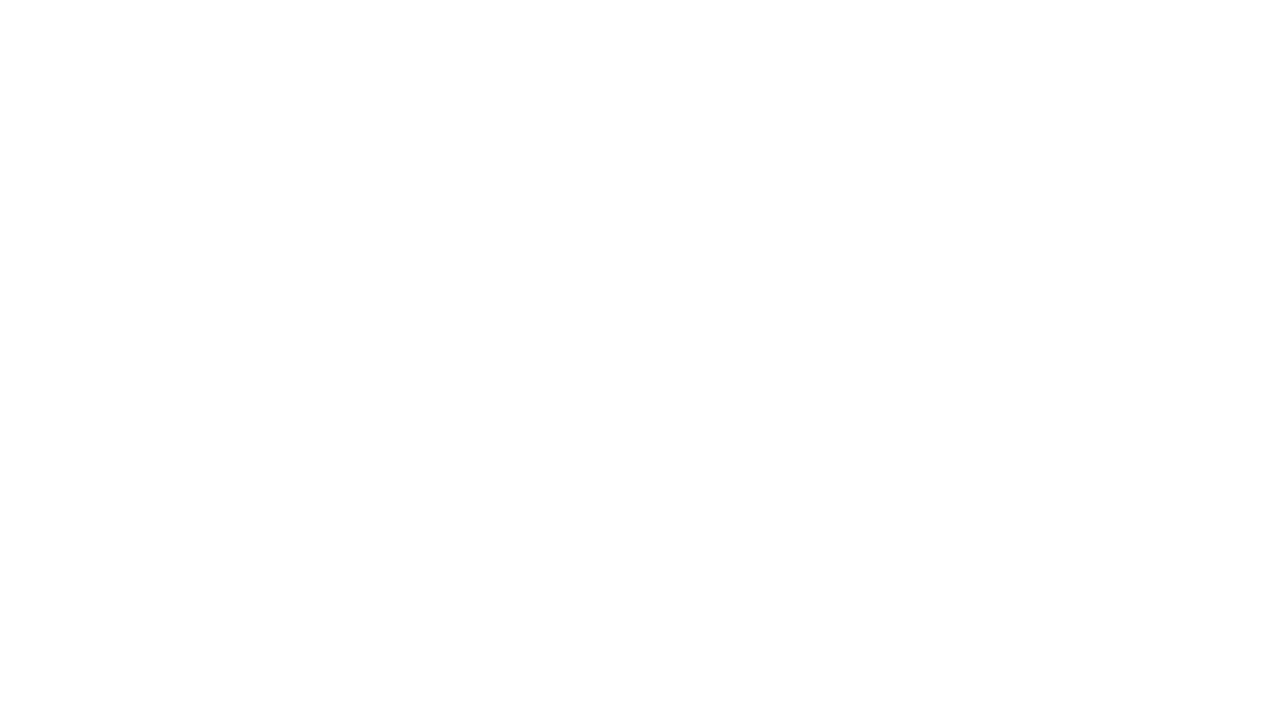 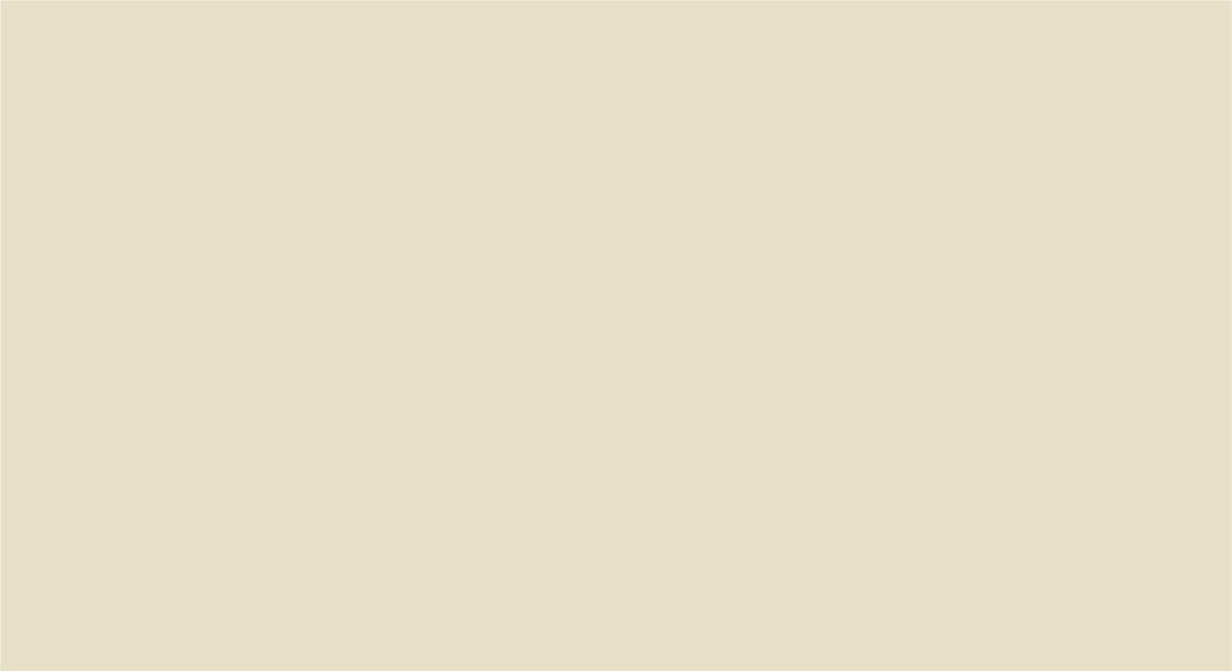 DEFINITION
◦ A preposition links nouns, pronouns, and phrases to other words in a
sentence.
◦ It describes a relationship between other words in a sentence.
1.
It is a letter for you.
2.
This book is on the table.
3.
They met before lunch.
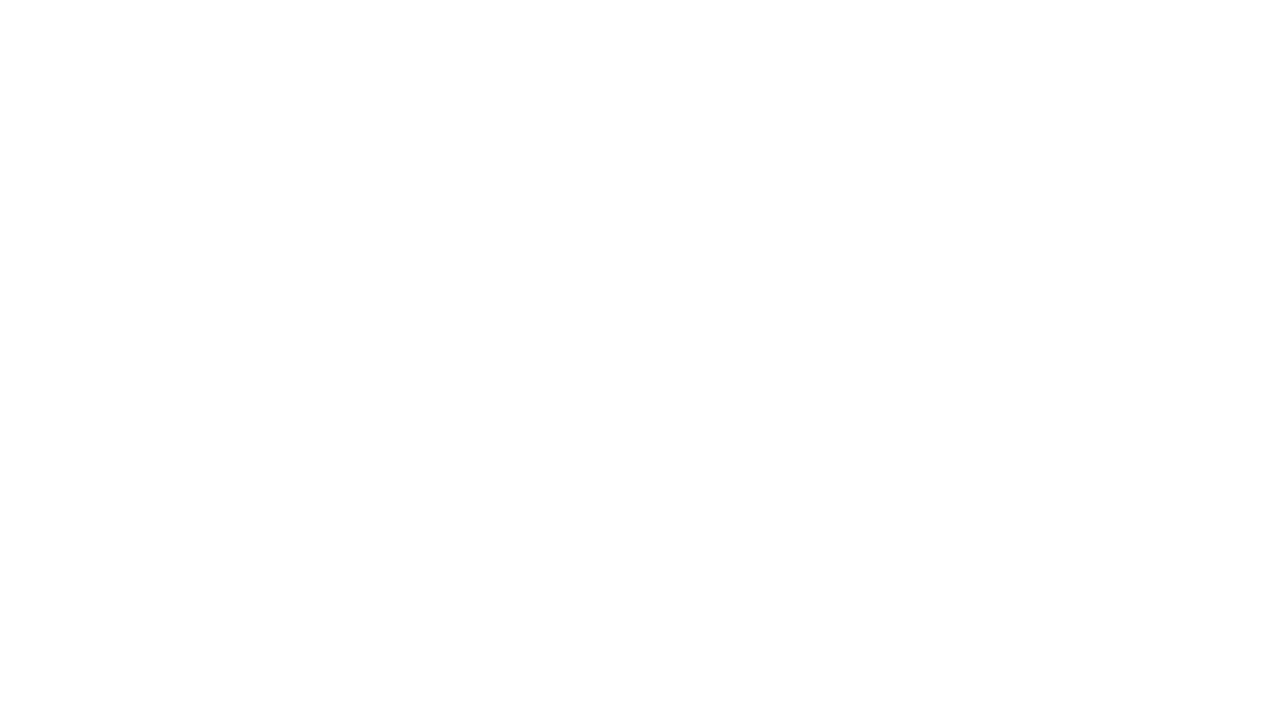 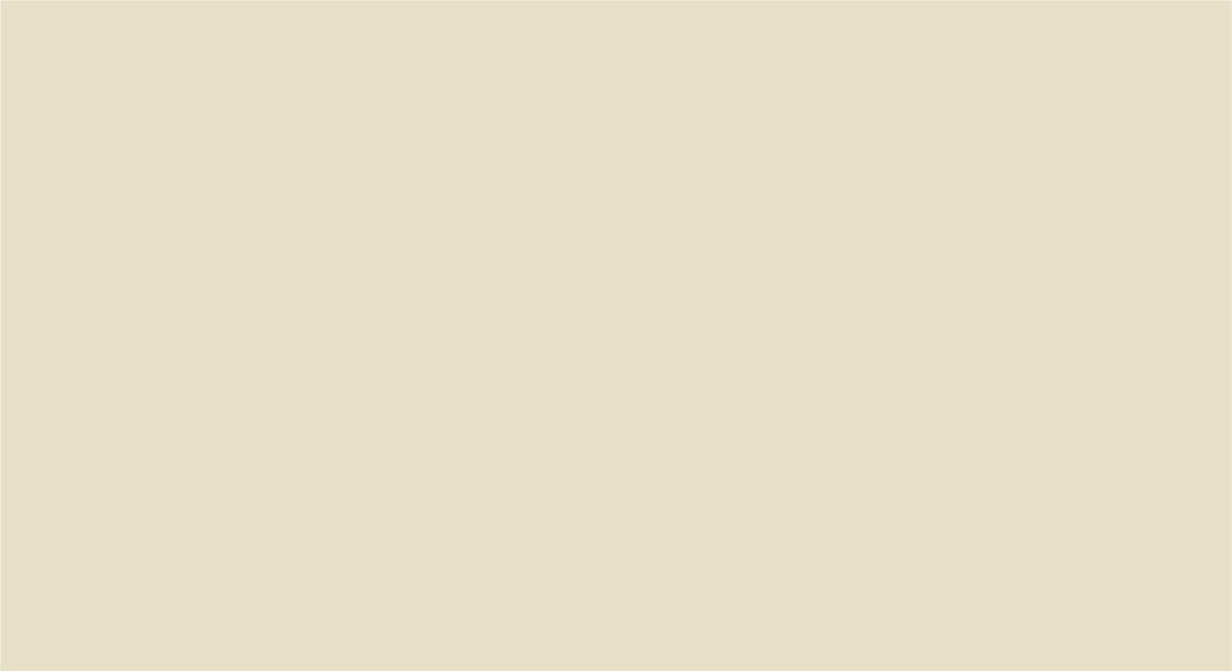 KINDS OF PREPOSITIONS
◦ Simple Preposition
◦ Compound Preposition
◦ Phrase Preposition
◦ Participle Preposition
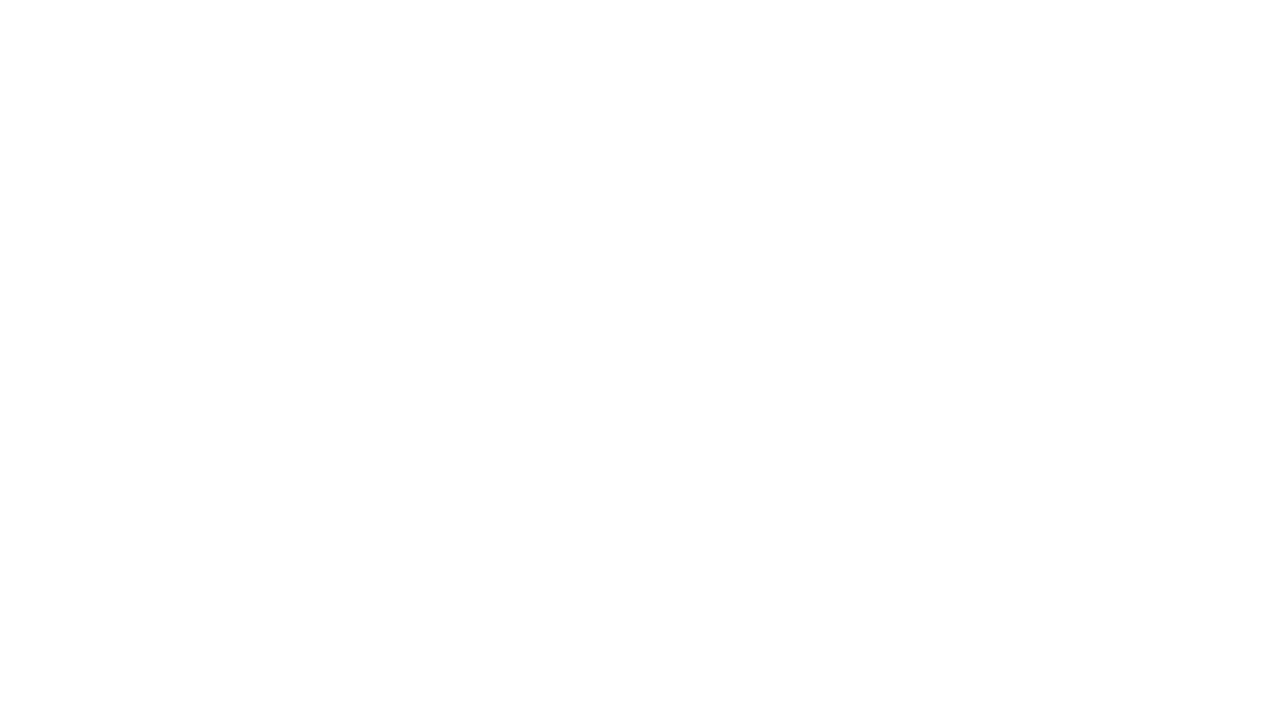 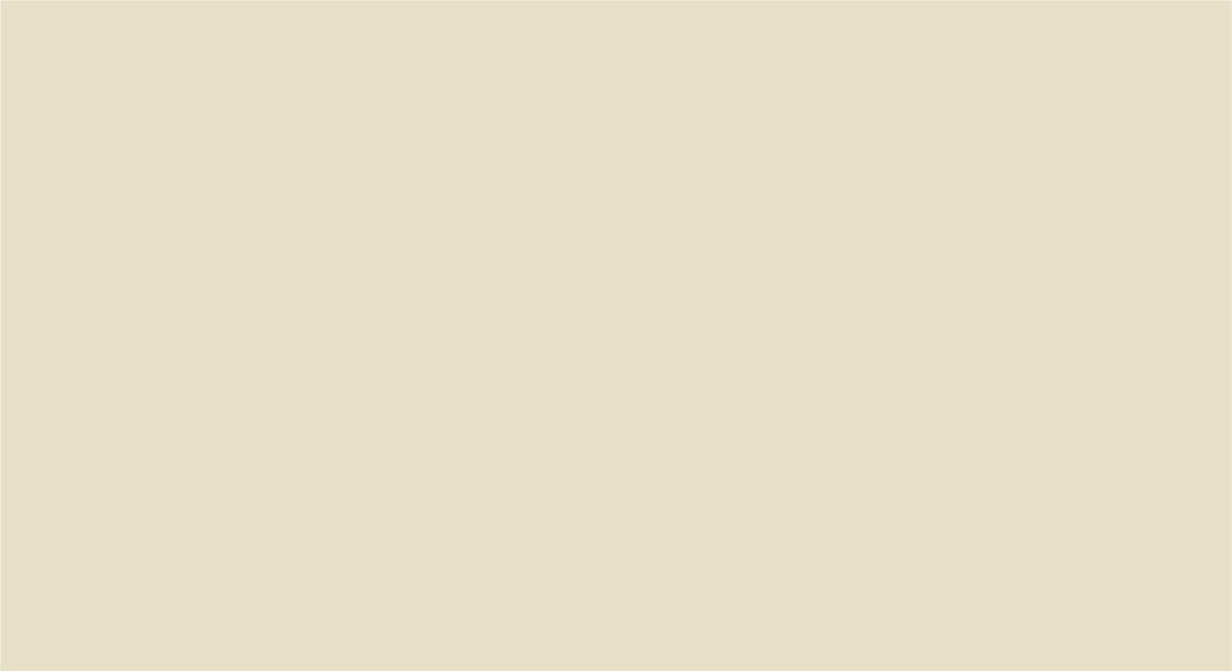 SIMPLE PREPOSITION
◦ Prepositions at its basic form
◦ Eg: At/ By/ For/ From/ In/ Of/ Off/ On/ To/ With/ Up
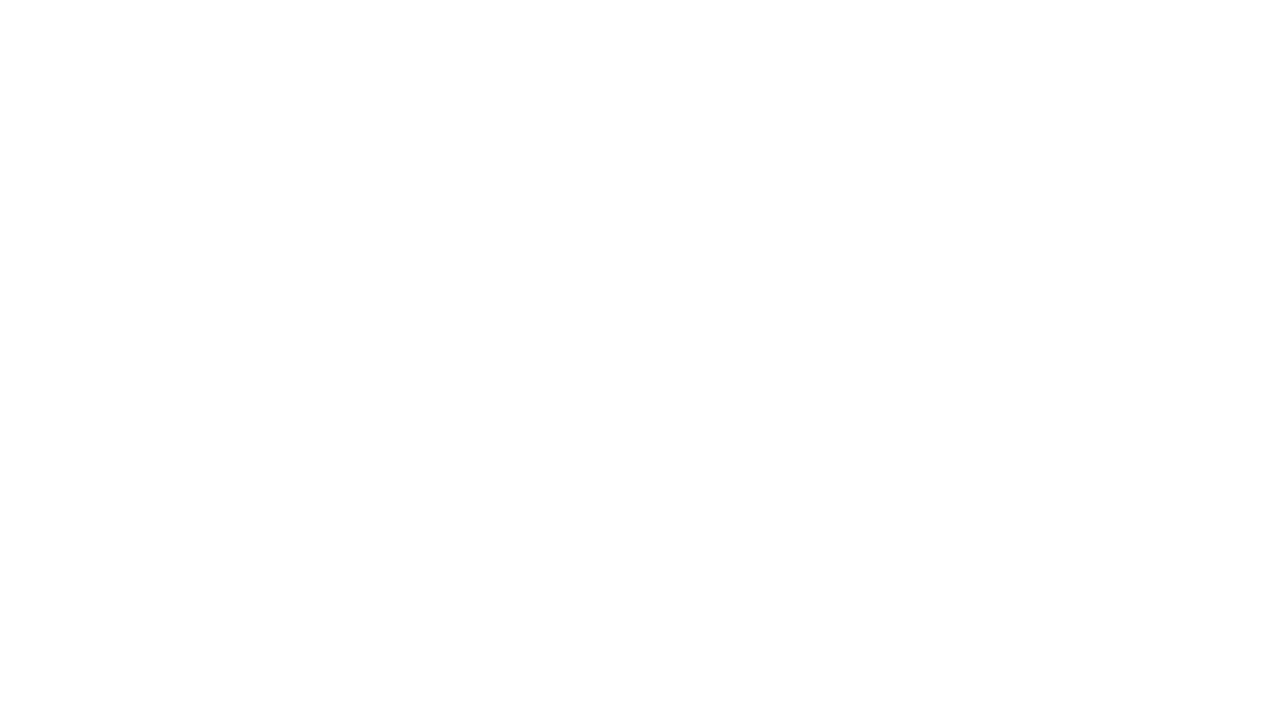 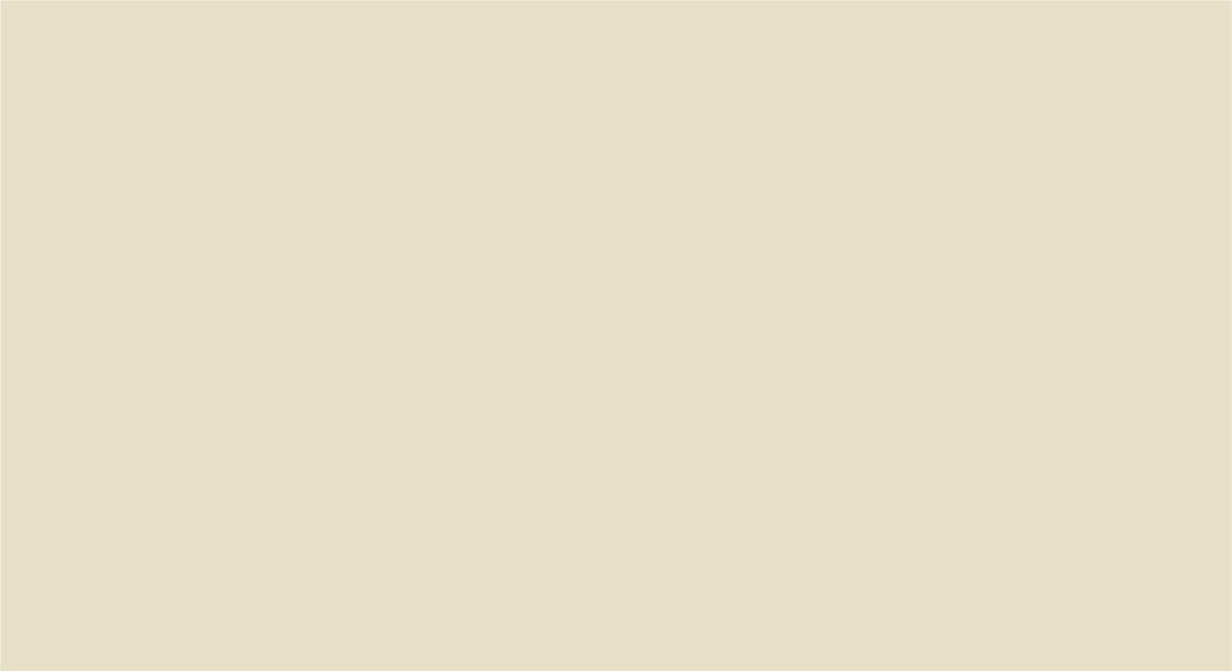 COMPOUND PREPOSITION
◦ Generally formed by prefixing a Preposition to a Noun, an Adjective
or an Adverb
◦ Eg:About/Above/Behind/Below/Within/Without/Inside/Outside/
Between/Beneath/Amongst
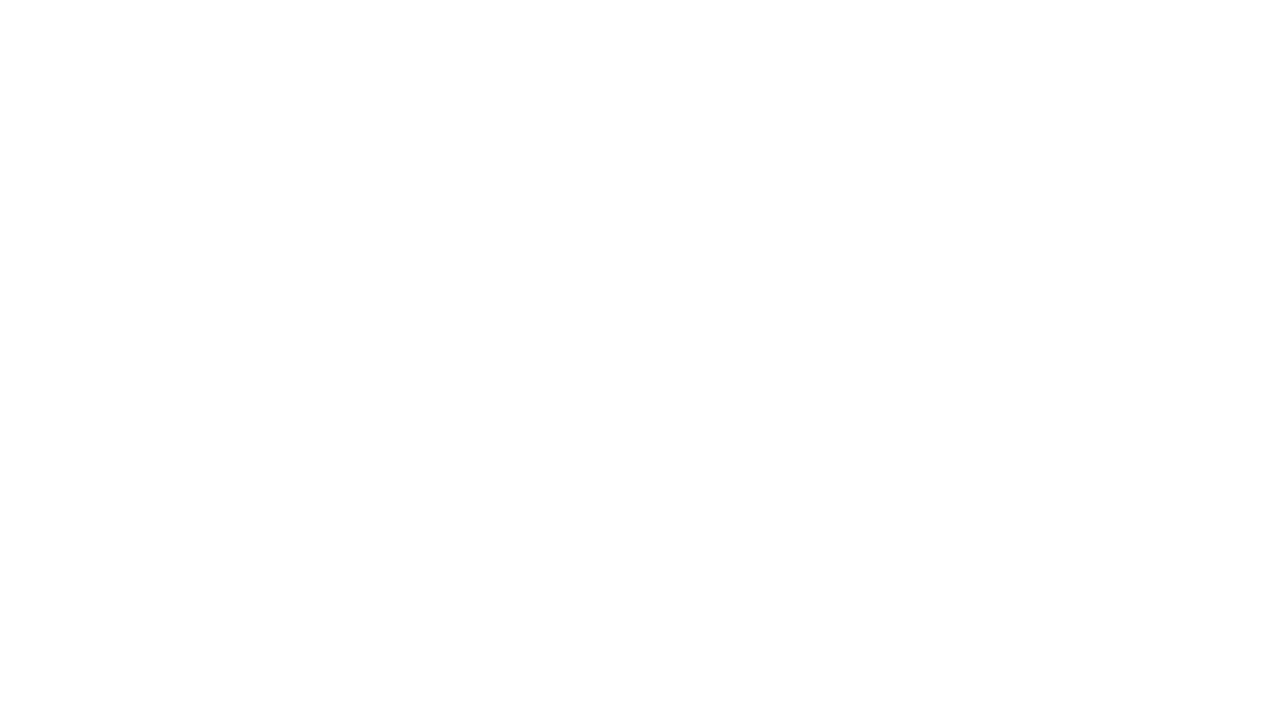 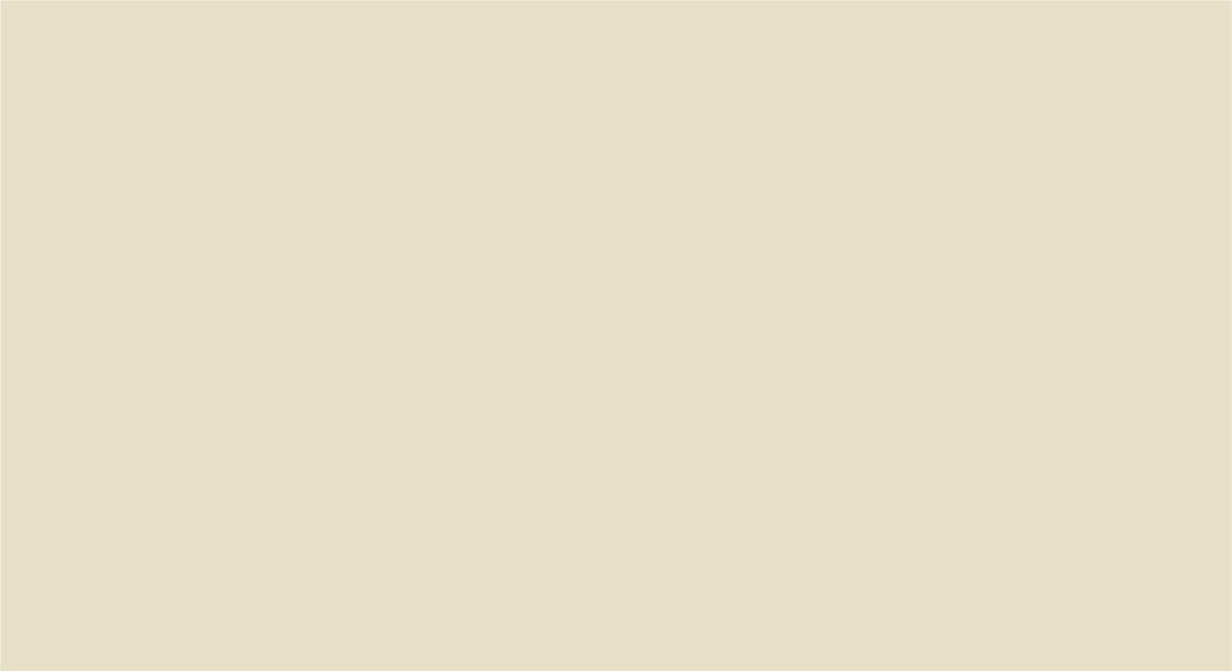 PHRASE PREPOSITION
◦ Groups of  words used with the force of  a single preposition
◦ Eg: According to/ By means of/ In order to/With regard to/ For the
sake of/ Because of/Away from
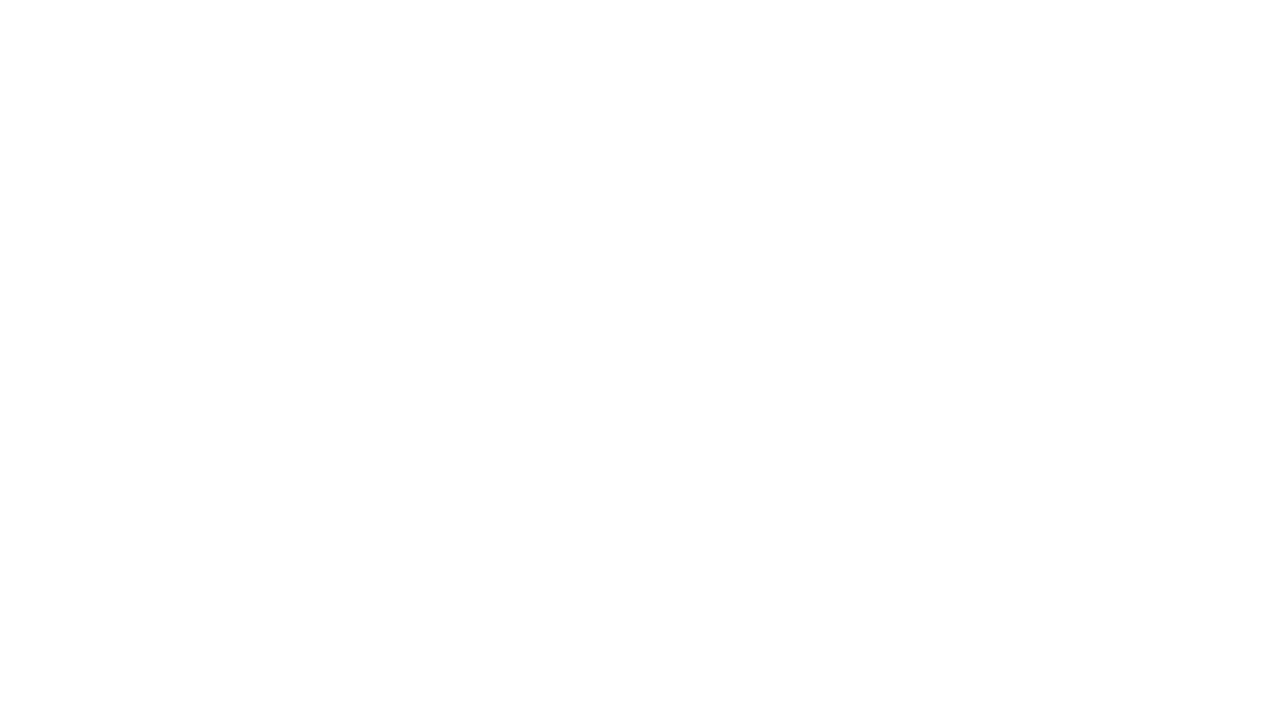 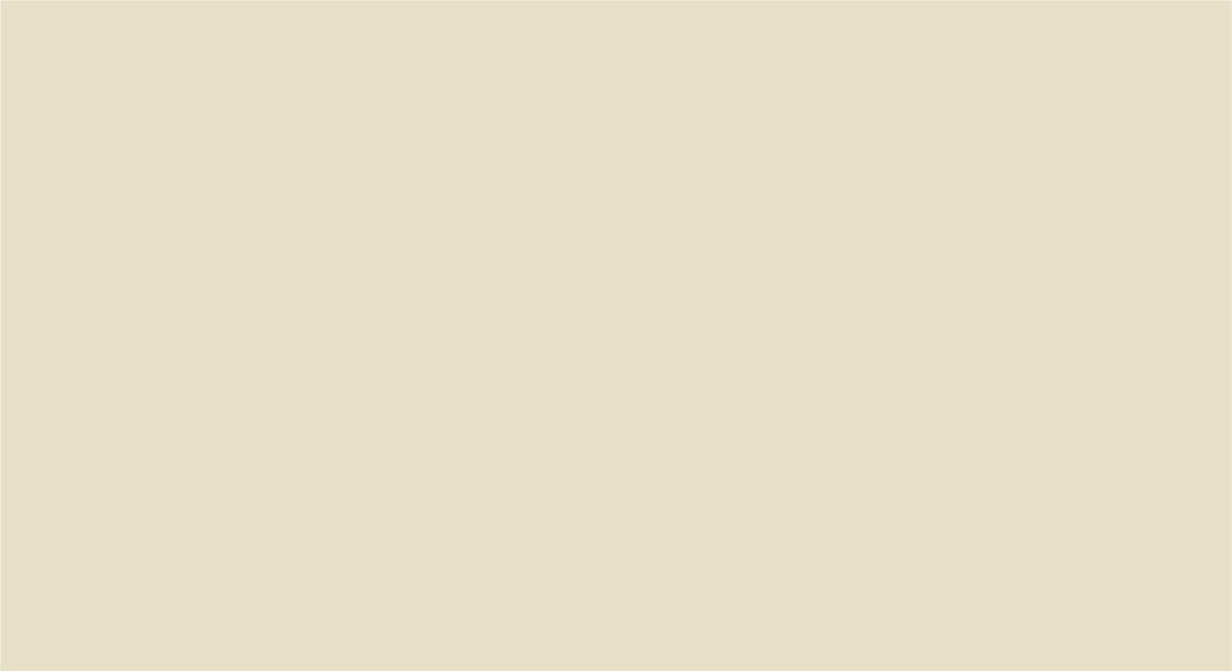 PARTICIPLE PREPOSITION
◦ Present participles of  verbs used absolutely without any noun or
pronoun being attached to them
◦ Eg: Concerning/Considering/Touching/Respecting/Regarding/
Pending
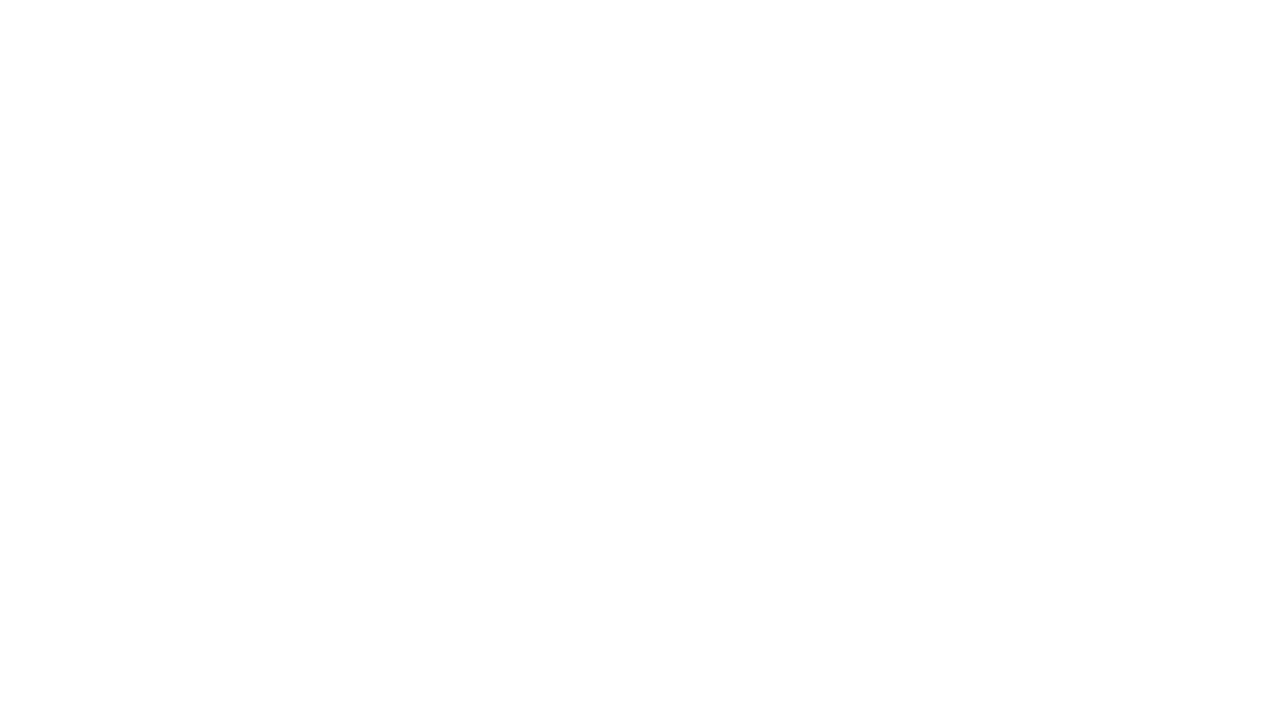 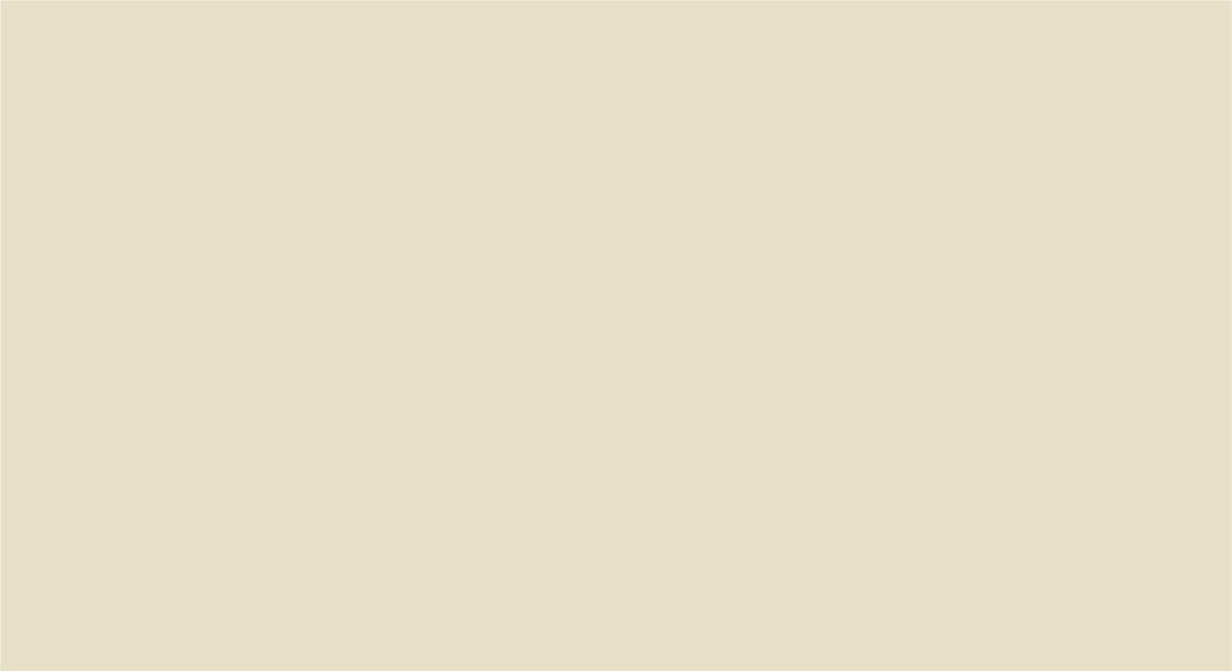 RELATIONS EXPRESSED
◦ Place
◦ Time
◦ Agency, Instrumentality
◦ Manner
◦ Cause, Reason, Purpose
◦ Possession
◦ Measure, Standard, Rate, Value
◦ Contrast, Concession
◦ Inference, Motive, Source, Origin
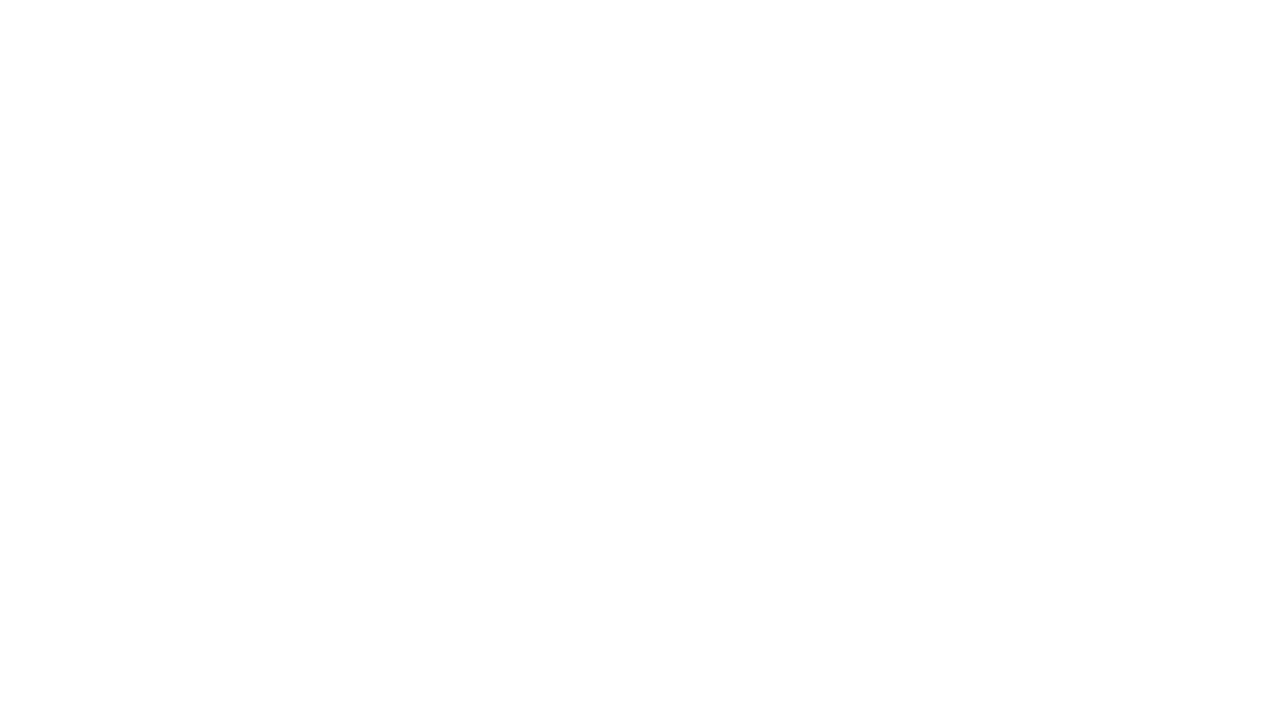 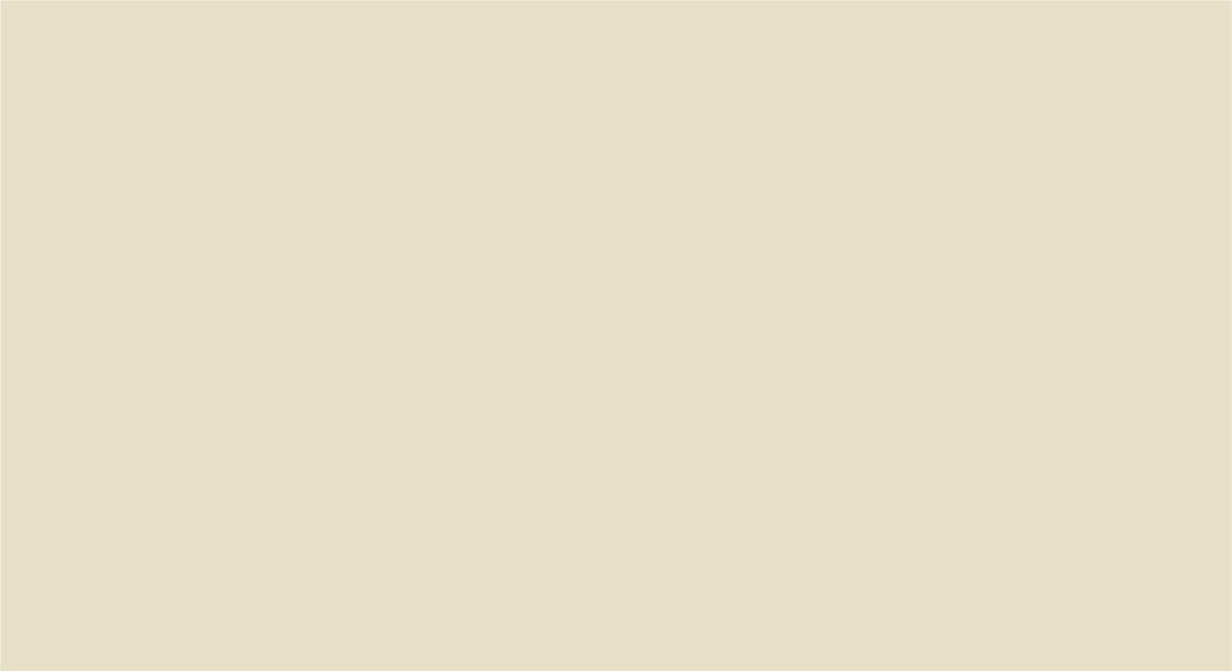 PLACE
1.
Went about the world
2.
In the sky
3.
Lay under the table
4.
Fell among thieves
5.
Stood before the door
6.
Within the house
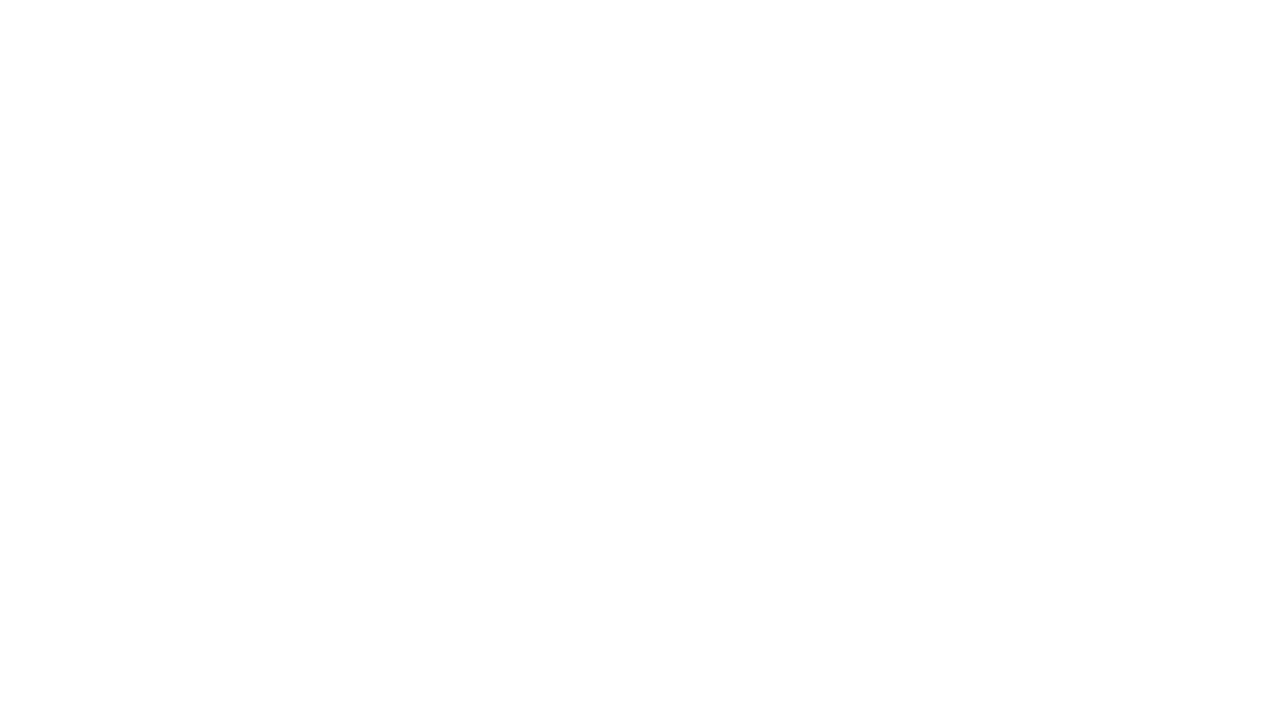 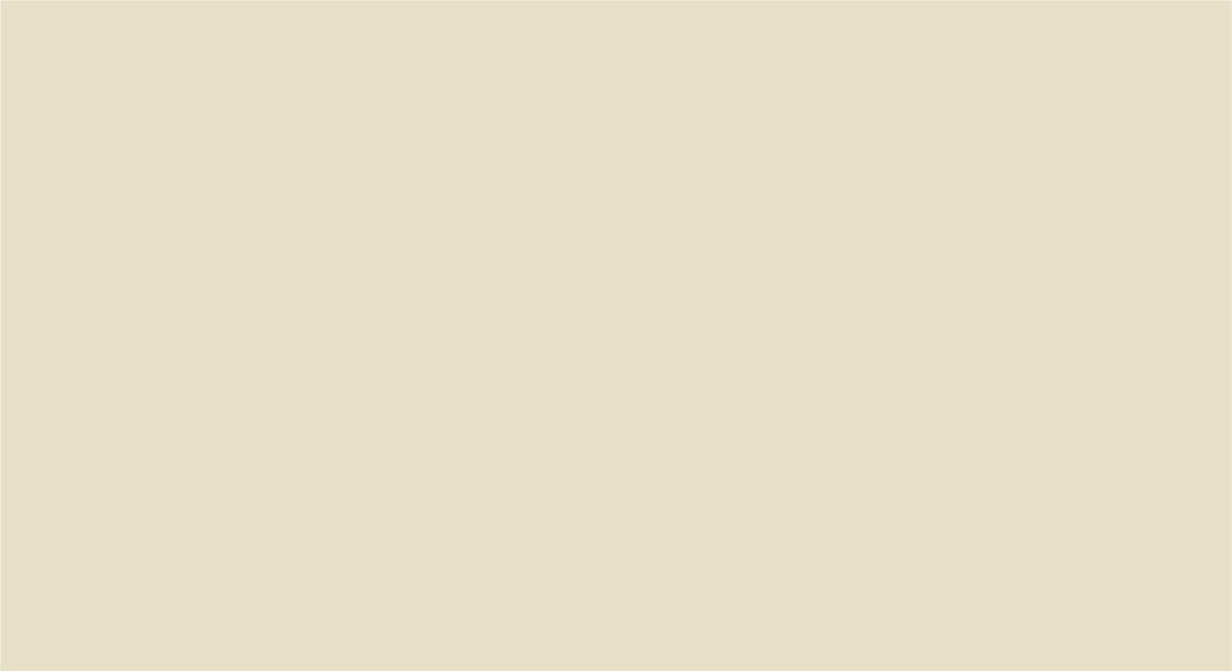 TIME
1.
After his death
2.
Wait till tomorrow
3.
For many years
4.
By three o’ clock
5.
Towards evening
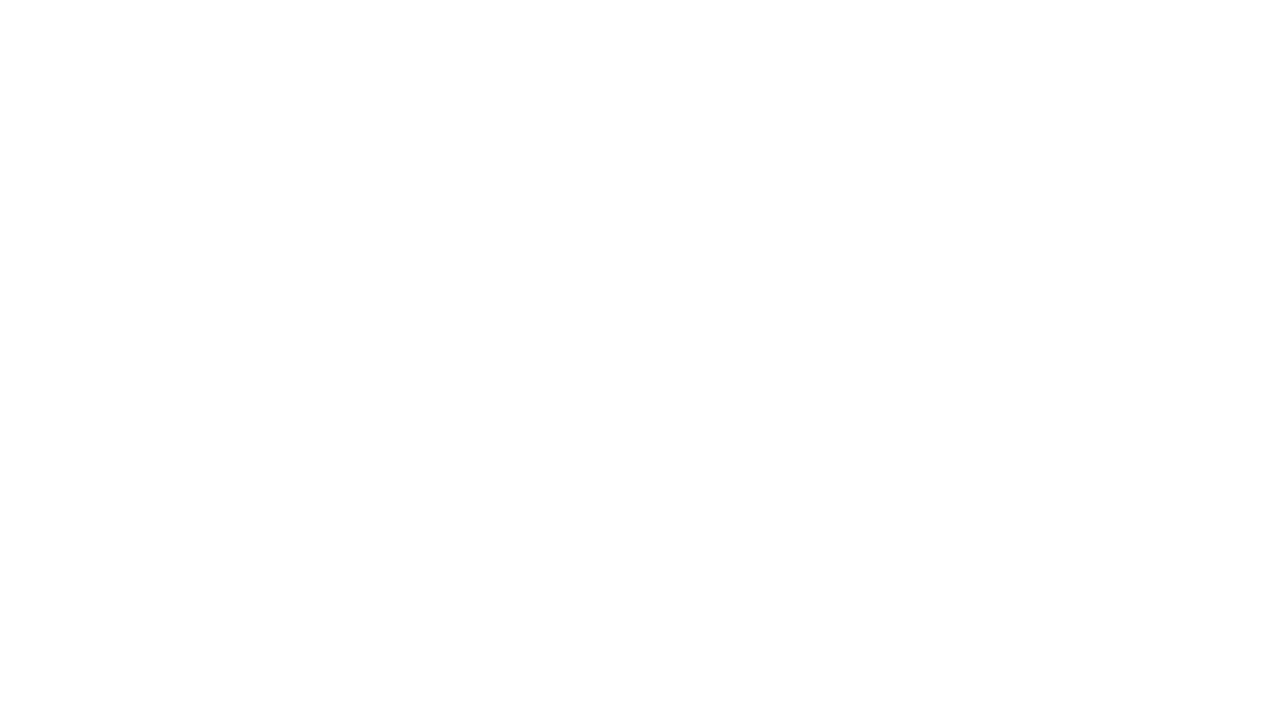 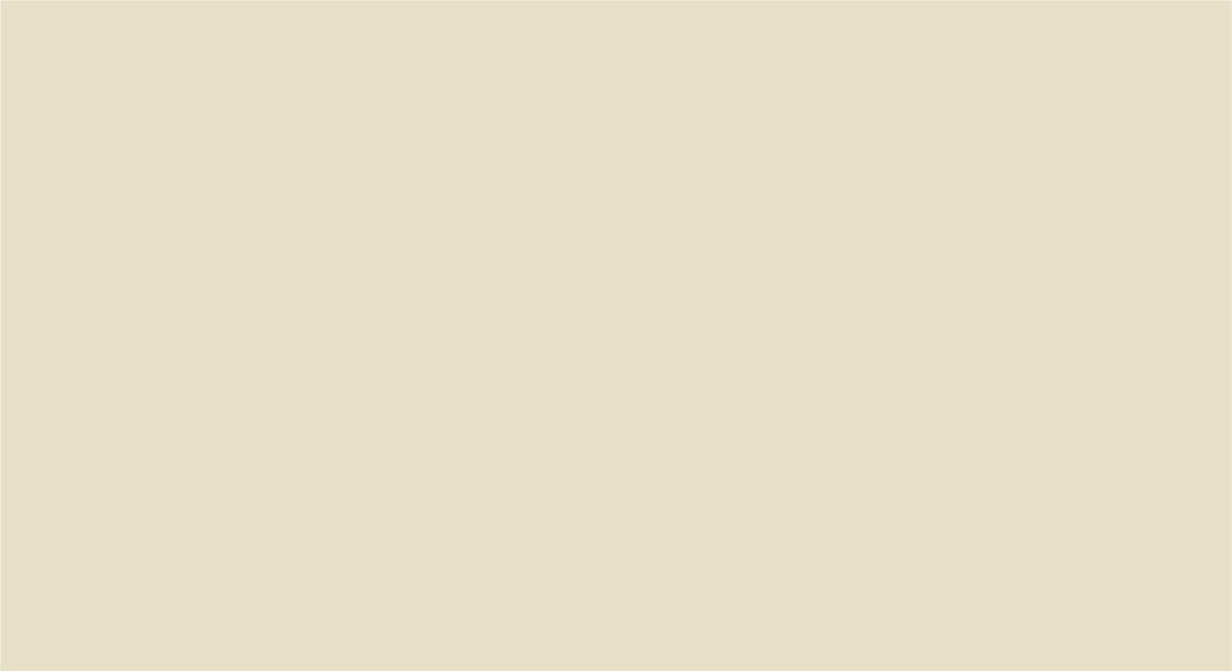 AGENCY, INSTRUMENTALITY
1.
Sell goods at auction
2.
Destroyed by fire
3.
Cut it with a knife
4.
Sent the parcel by post
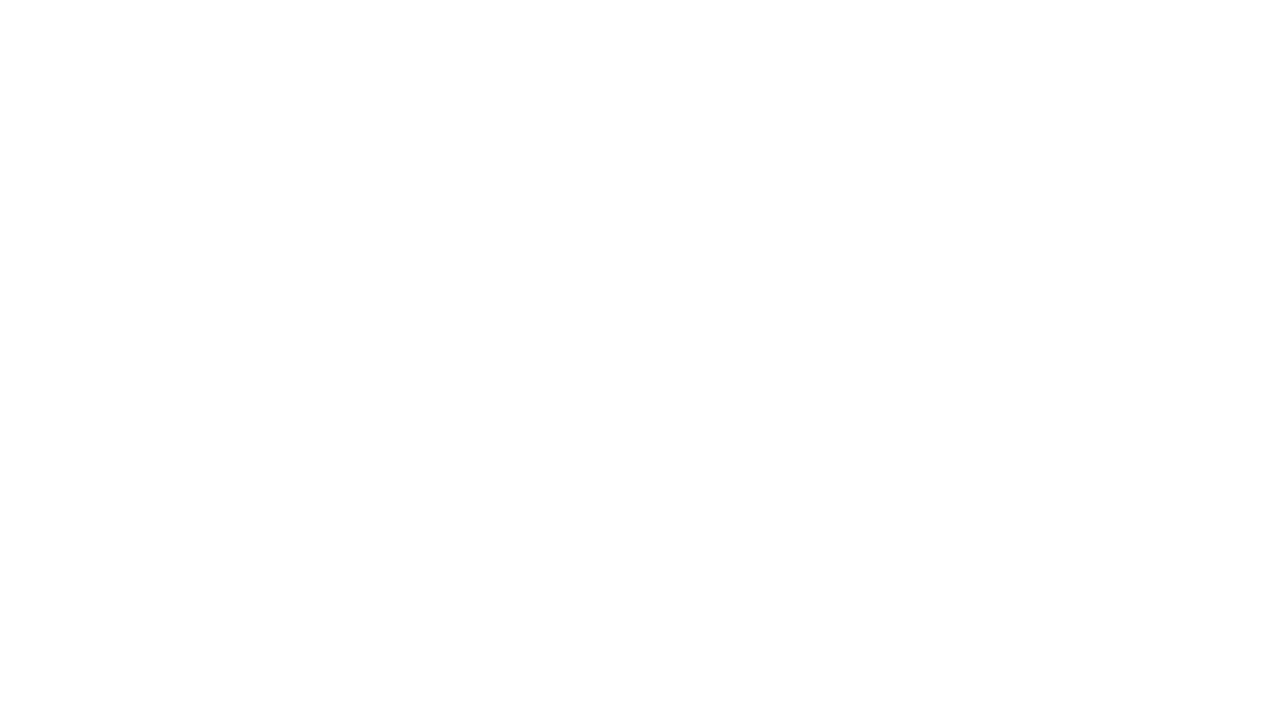 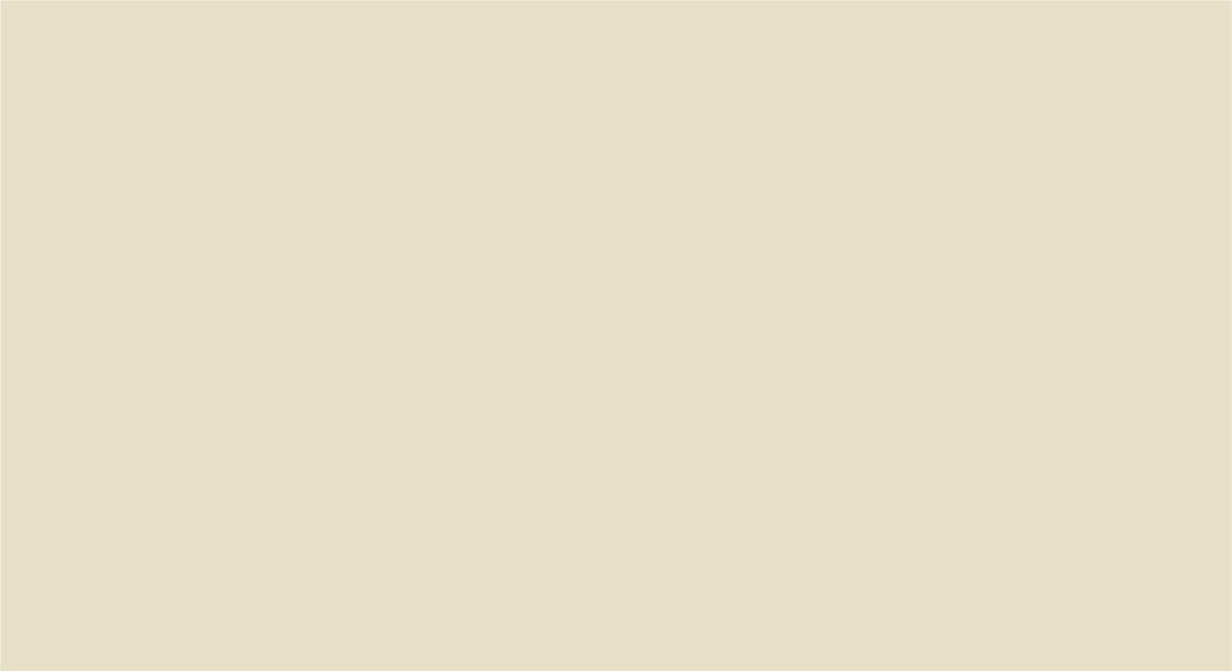 MANNER
1.
Dying by inches
2.
Fought with courage
3.
Won with ease
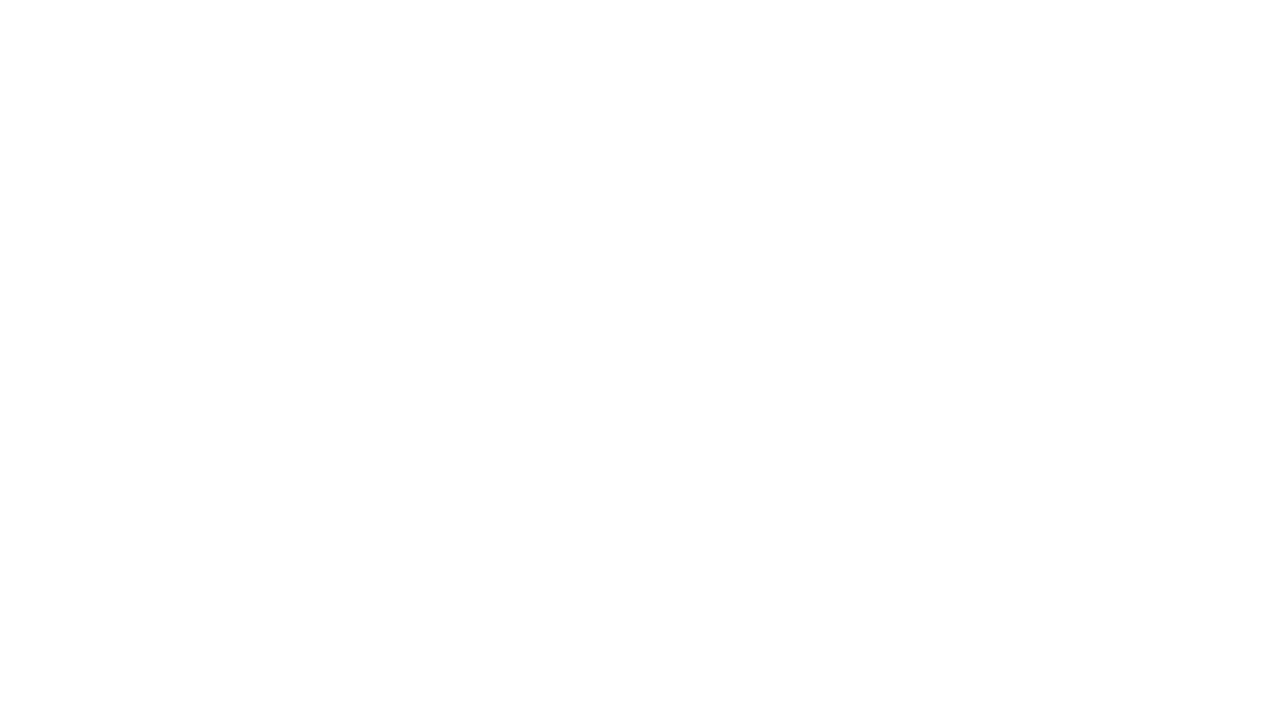 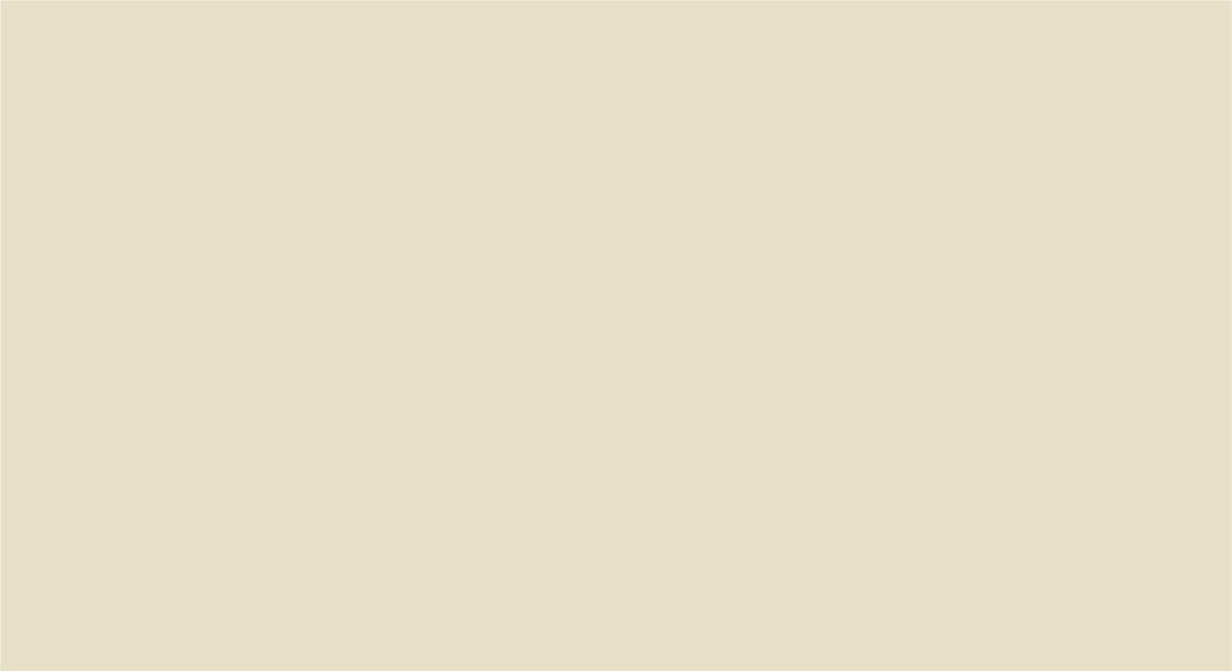 CAUSE, REASON, PURPOSE
1.
Died from fatigue
2.
Shivers with fever
3.
Laboured for good of  humanity
4.
Did it for our good
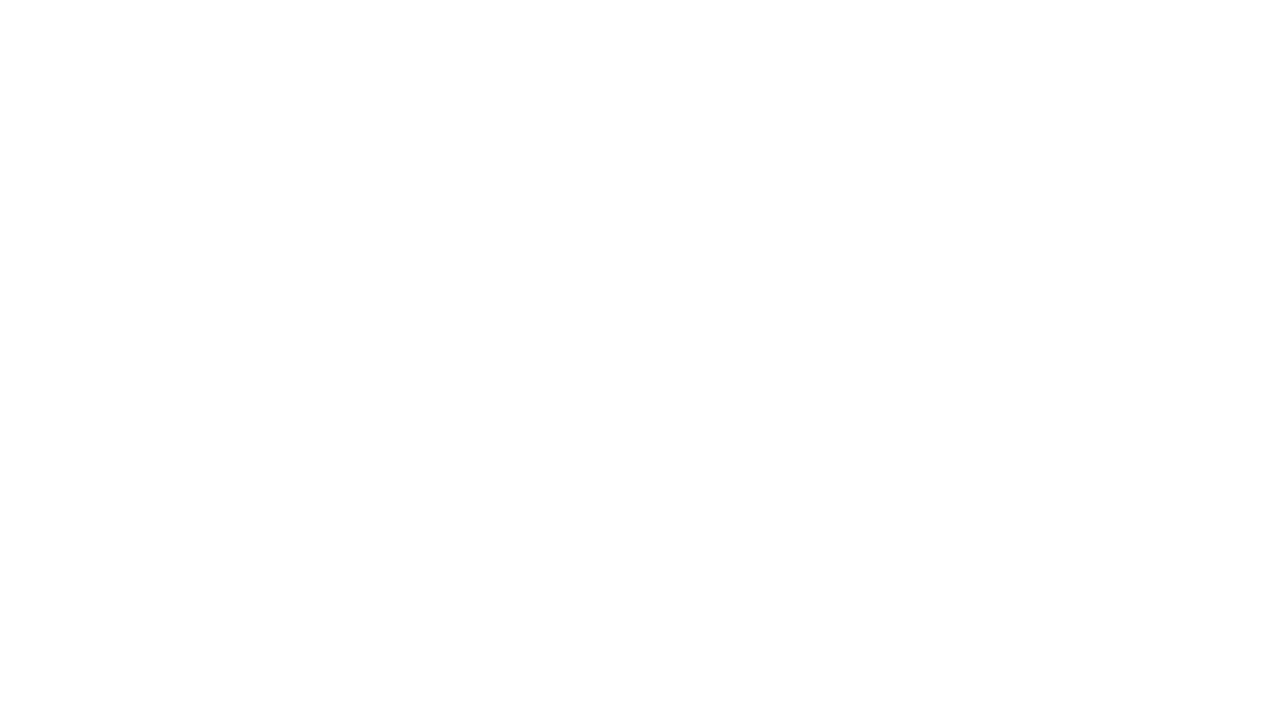 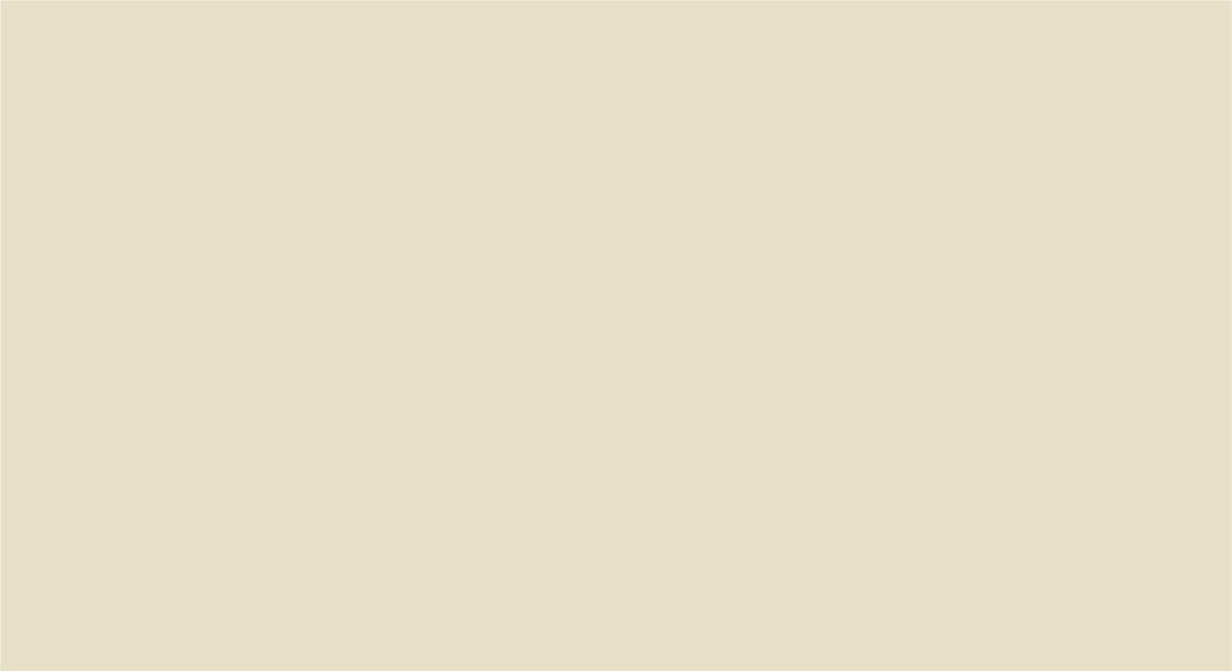 POSSESSION
1.
The mosque of Omar
2.
A man of means
3.
The boy with red hair
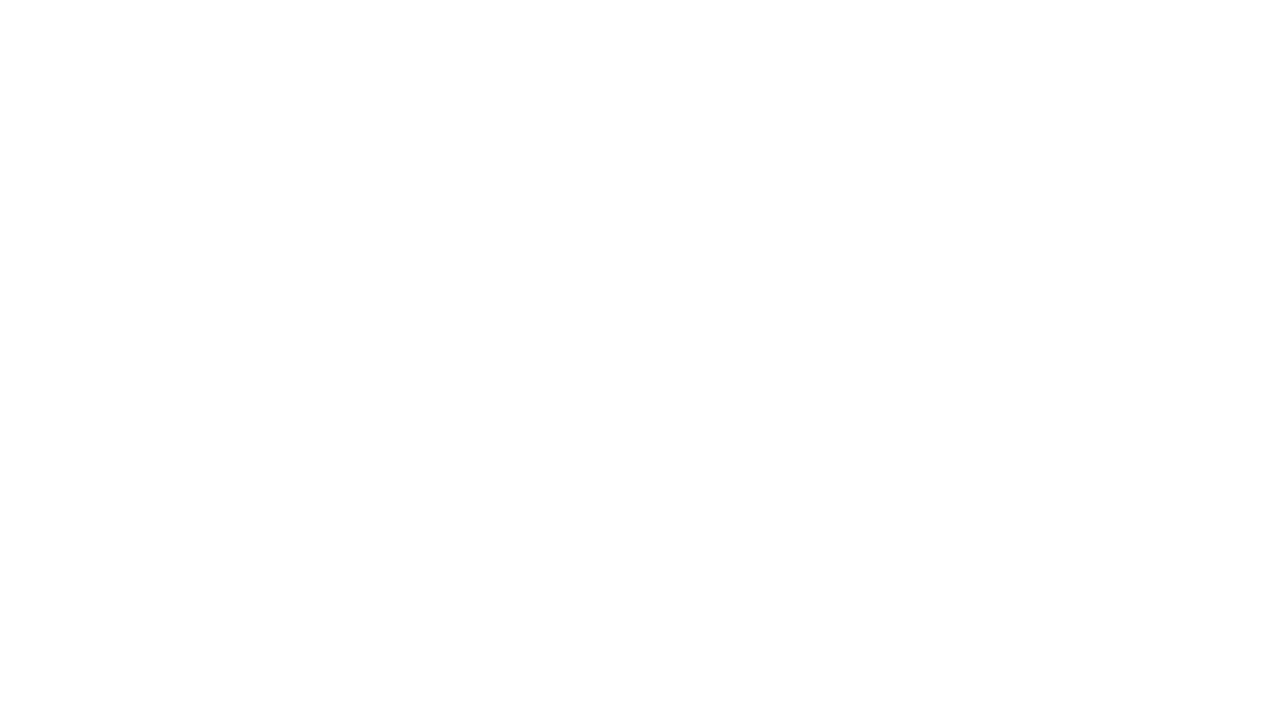 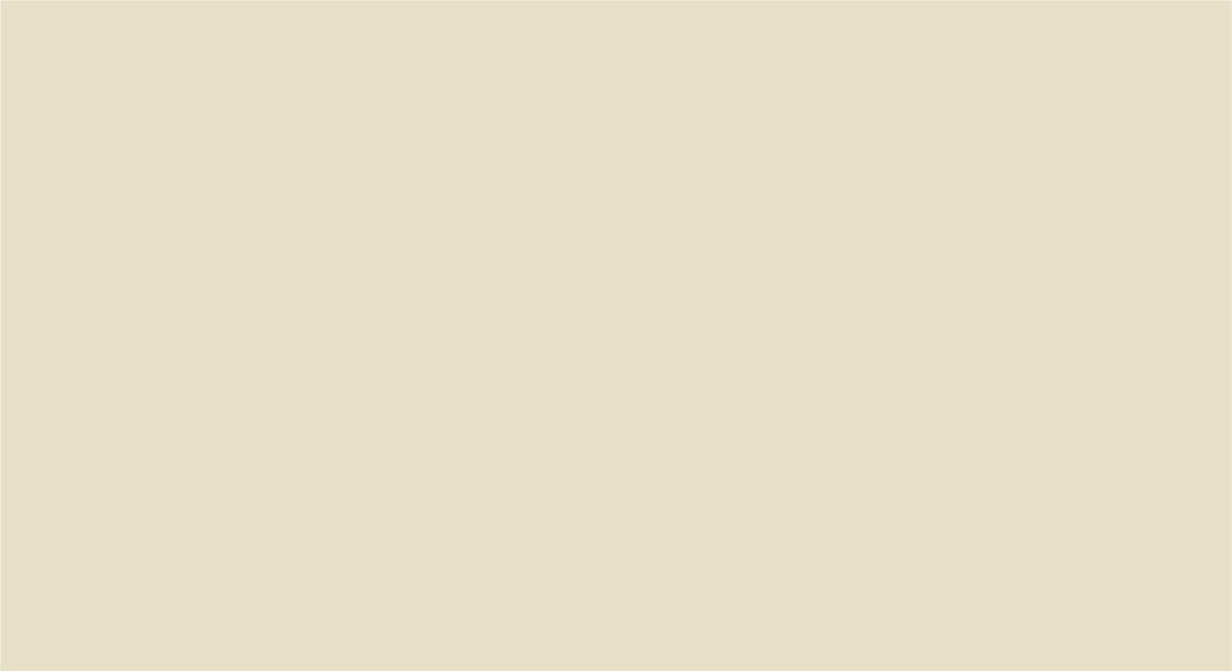 MEASURE, STANDARD, RATE, VALUE
1. I am taller than you by two inches.
2. He charges interest at 9%.
3. Cloth is sold by the yard.
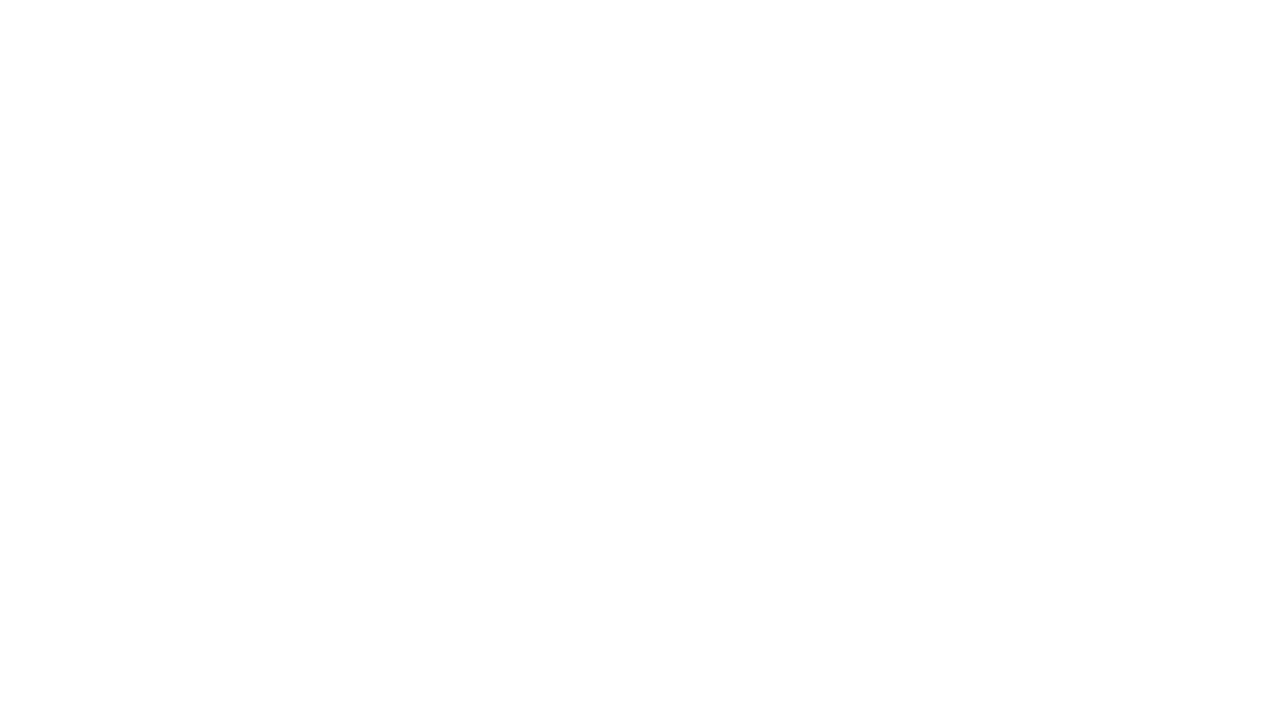 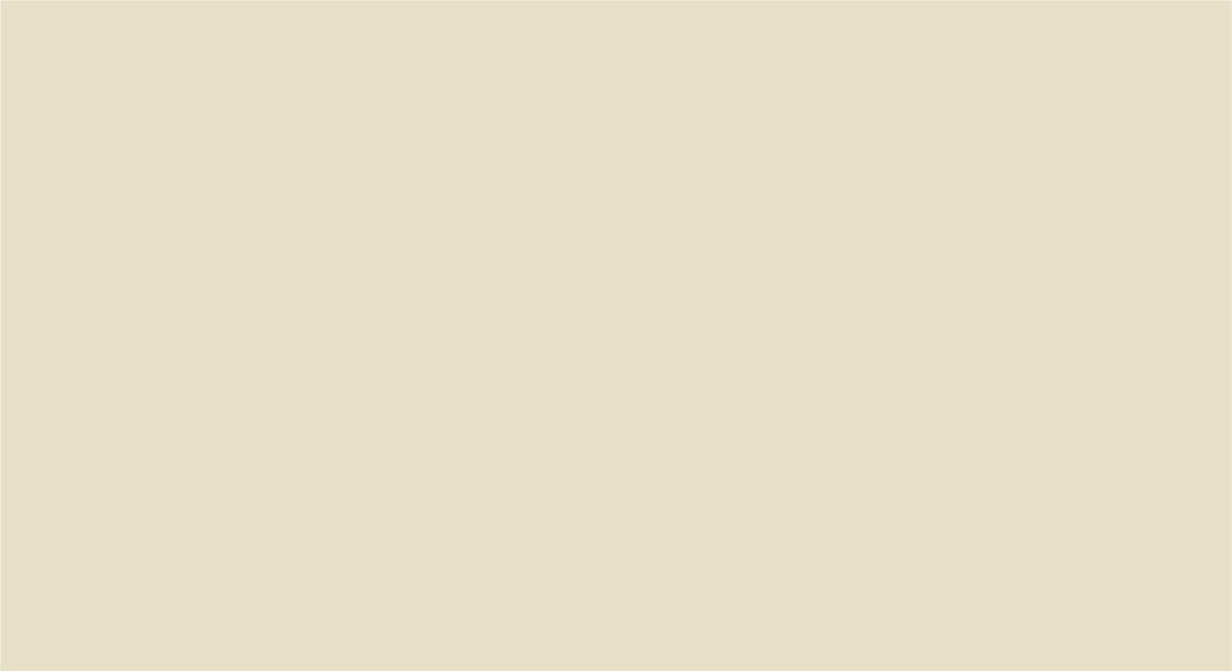 CONTRAST, CONCESSION
1.
For one enemy he has a hundred friends.
2.
With all his faults, I admire him.
3.
After every effort, one may fail.
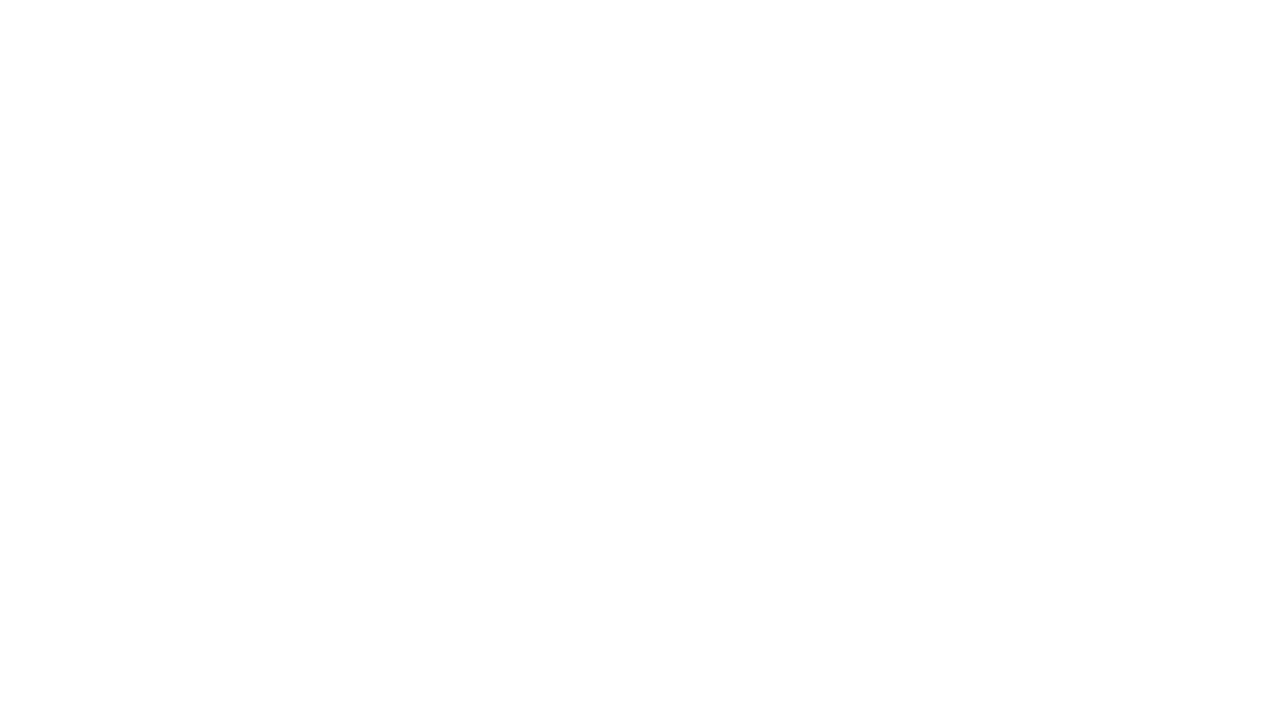 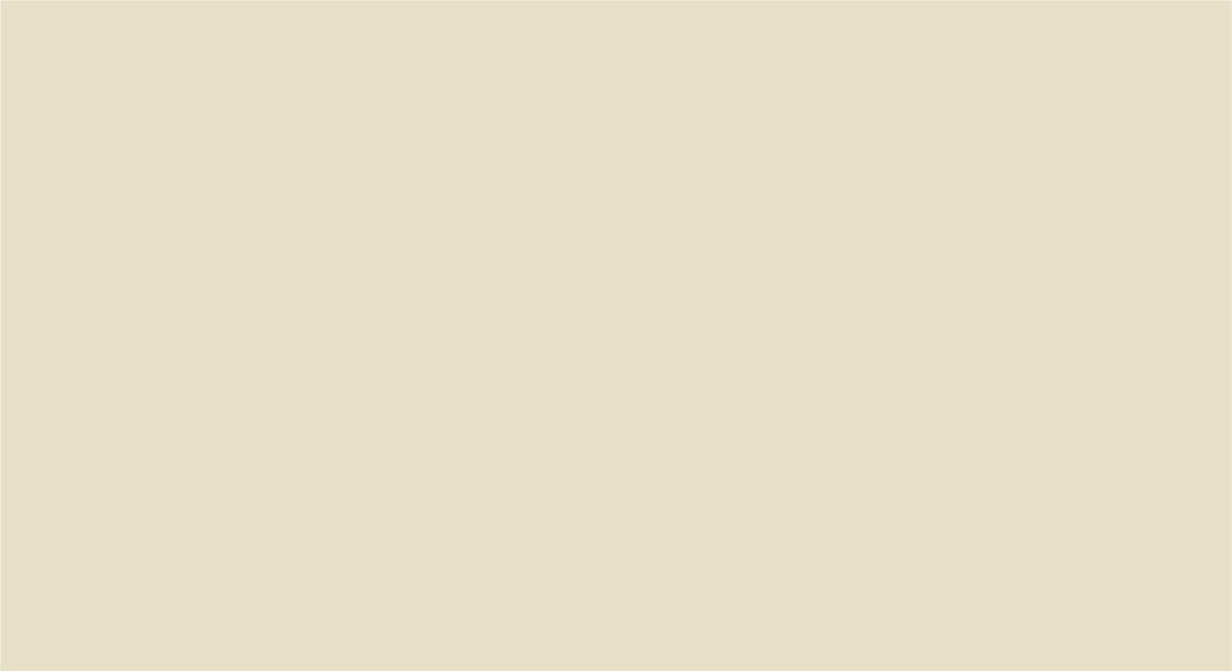 INFERENCE, MOTIVE, SOURCE,
ORIGIN
1.
From what I know of  him, I hesitate to trust him.
2.
His skill comes from practise.
3.
Light emanates from the sun.
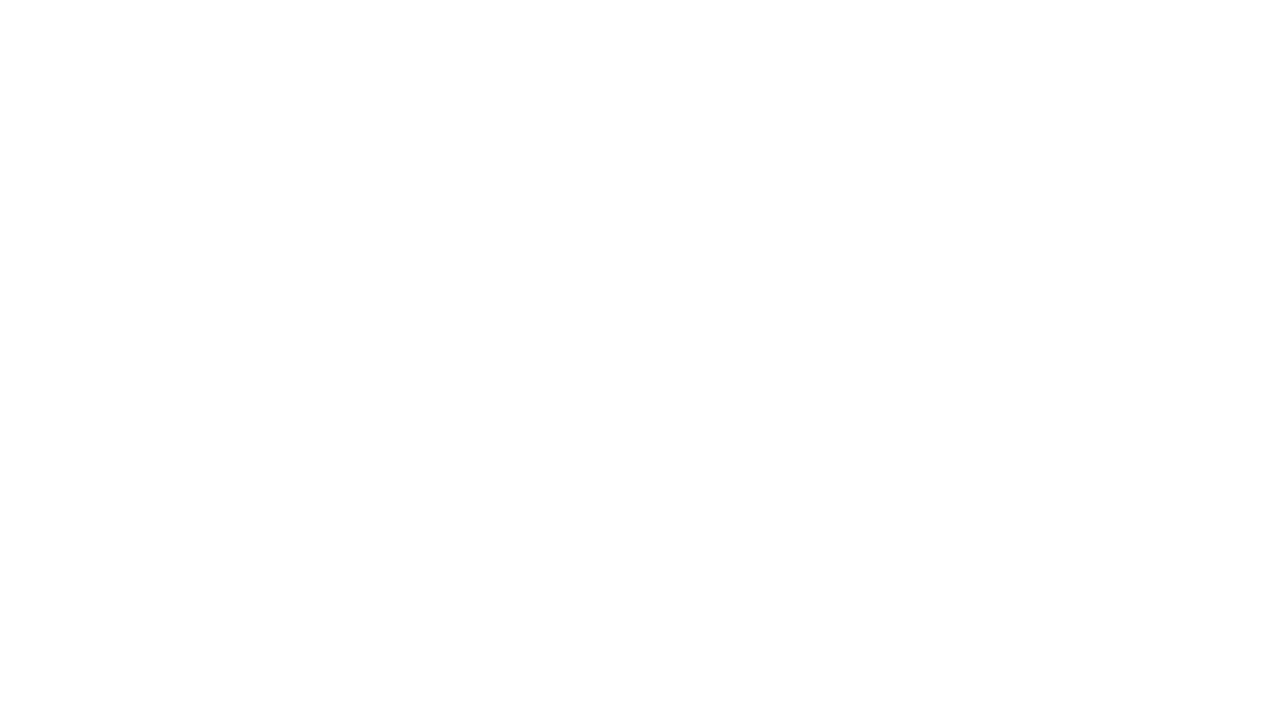 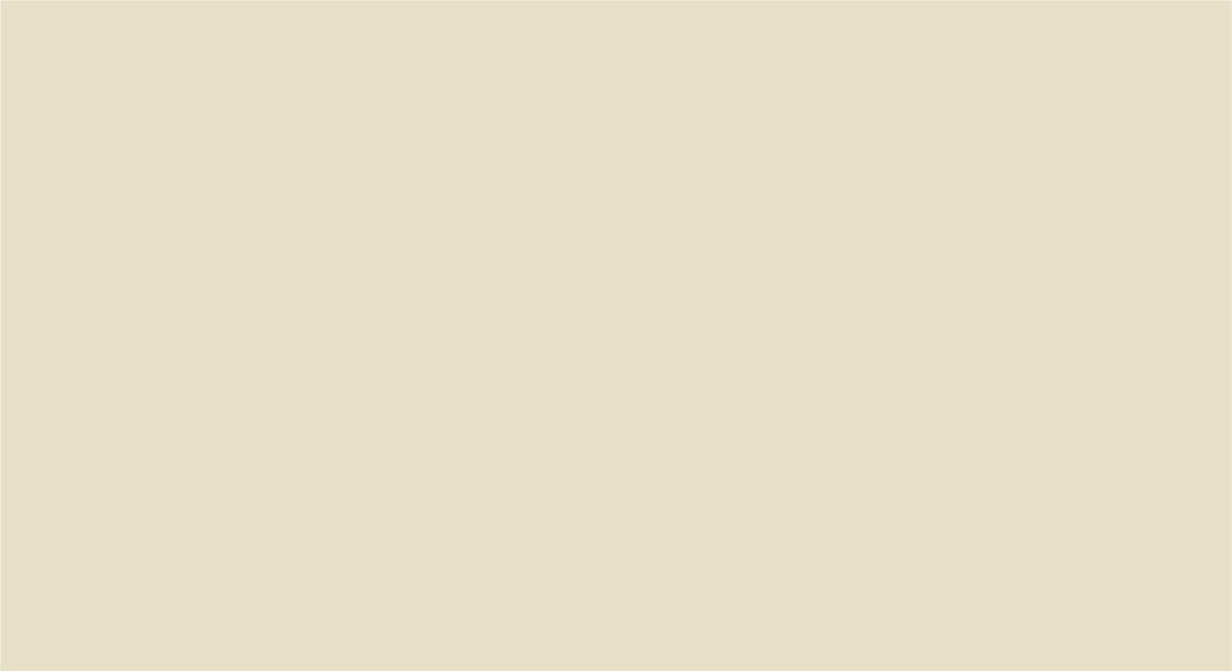 OPPOSITE
1. Ram is sitting opposite Shyam.
2. His house is opposite to ours.
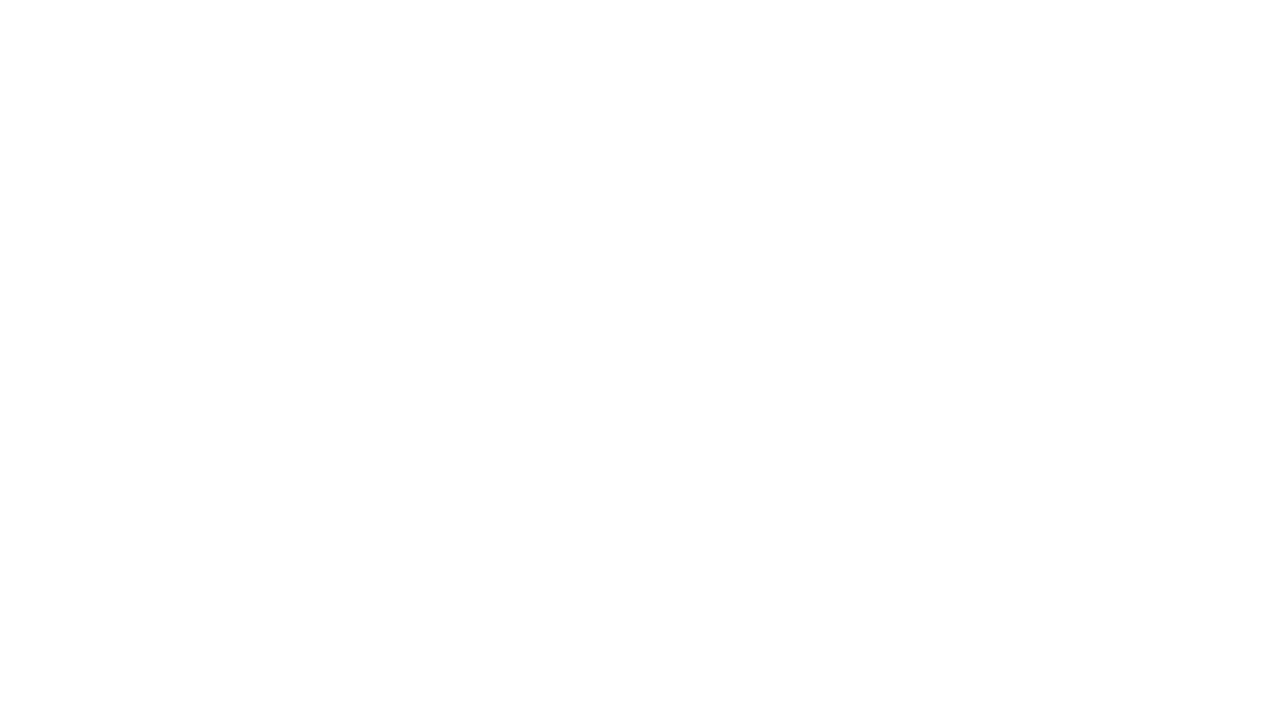 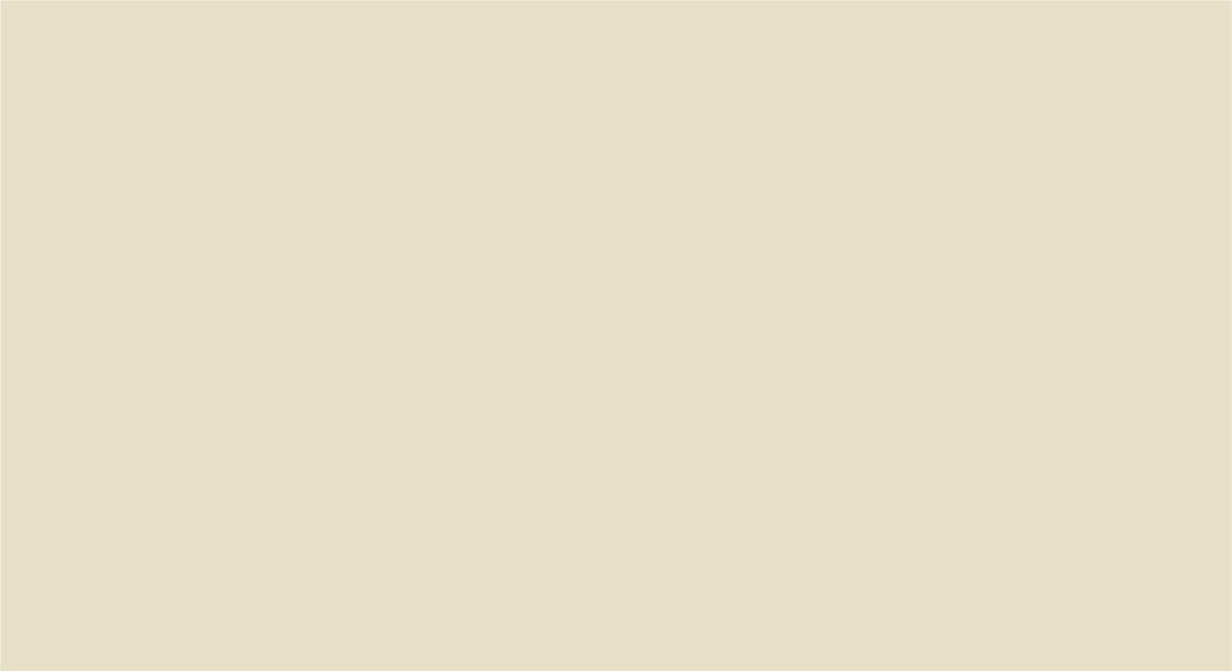 IN FRONT OF
1. He parked the car in front of the hotel.
2. He put the plates on the table in front of us.
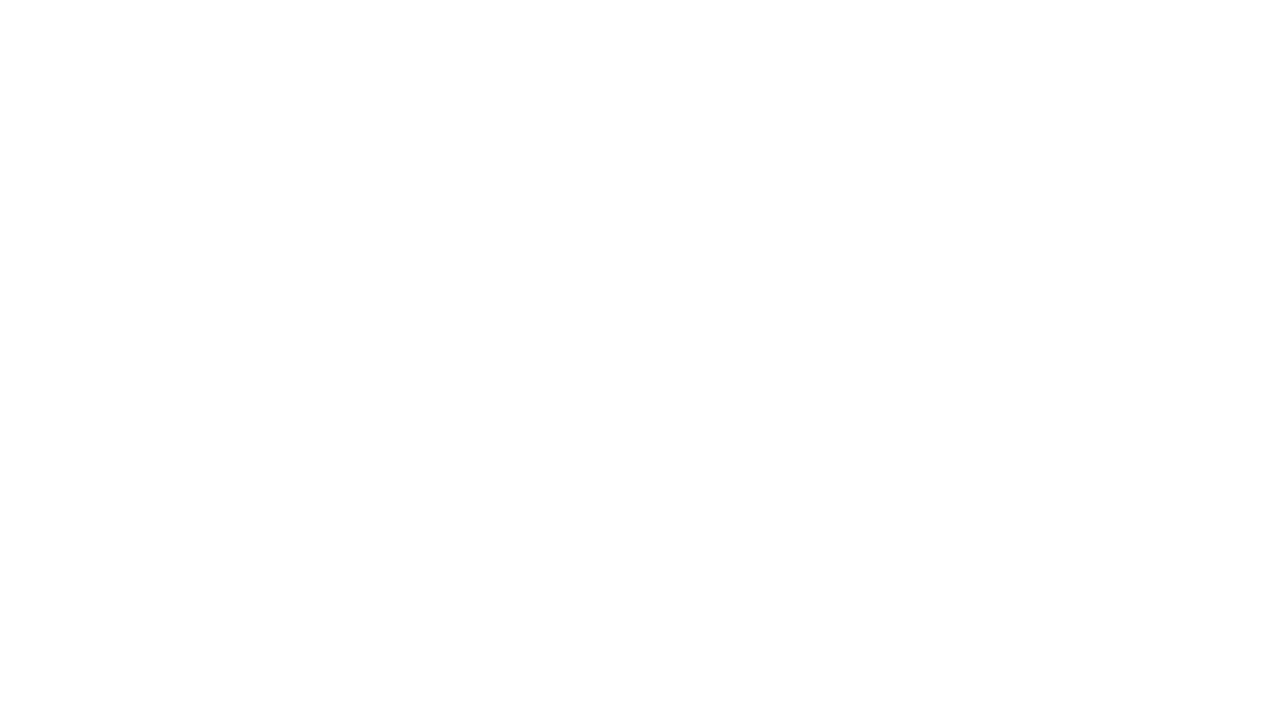 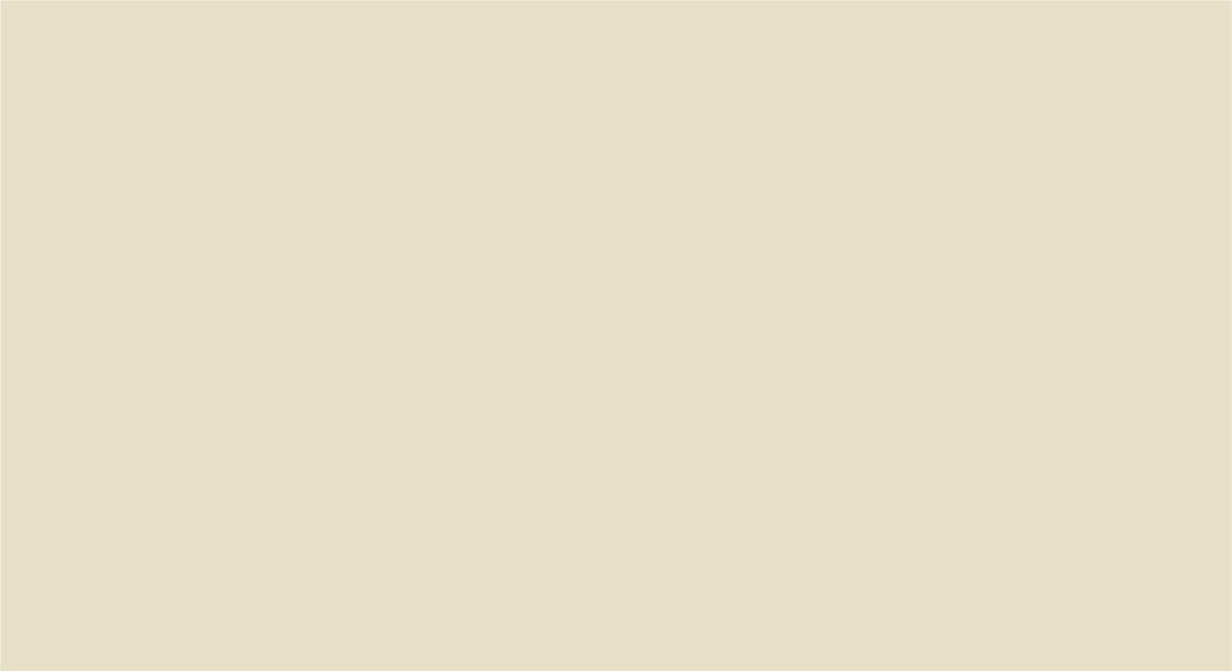 OVER
◦ Used to talk about a movement from one side of  a place to another,
such as surfaces or lines
1.
I shall jump over the wall and open the gate.
2.
The aircraft flew over the lake.
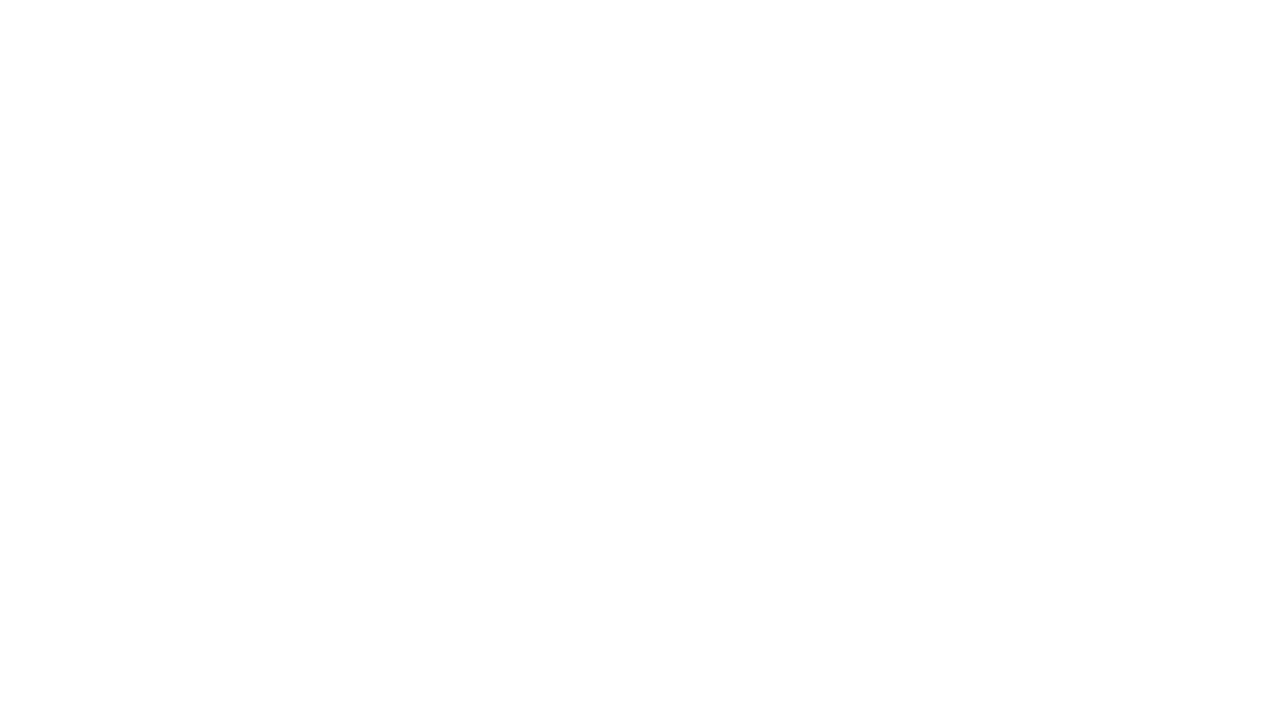 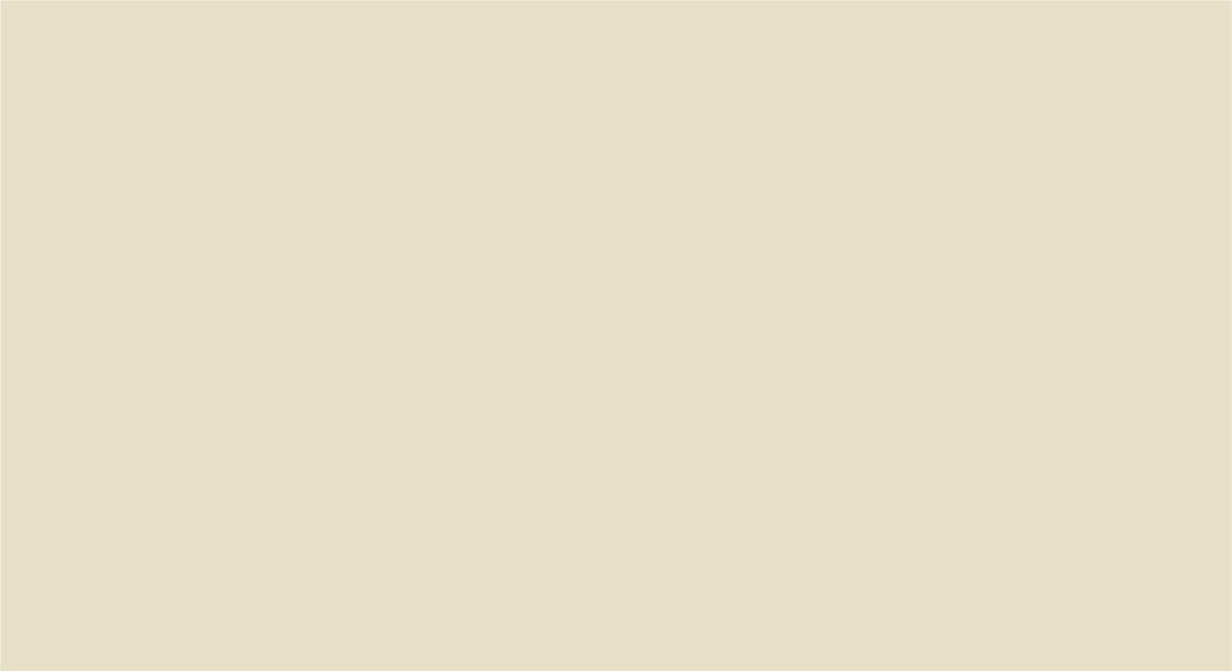 ACROSS
◦ Used to express position in relation to something which stretches
from one side of  a place to another.
1.
There was a barrier across the road.
2.
The bank is across the street.
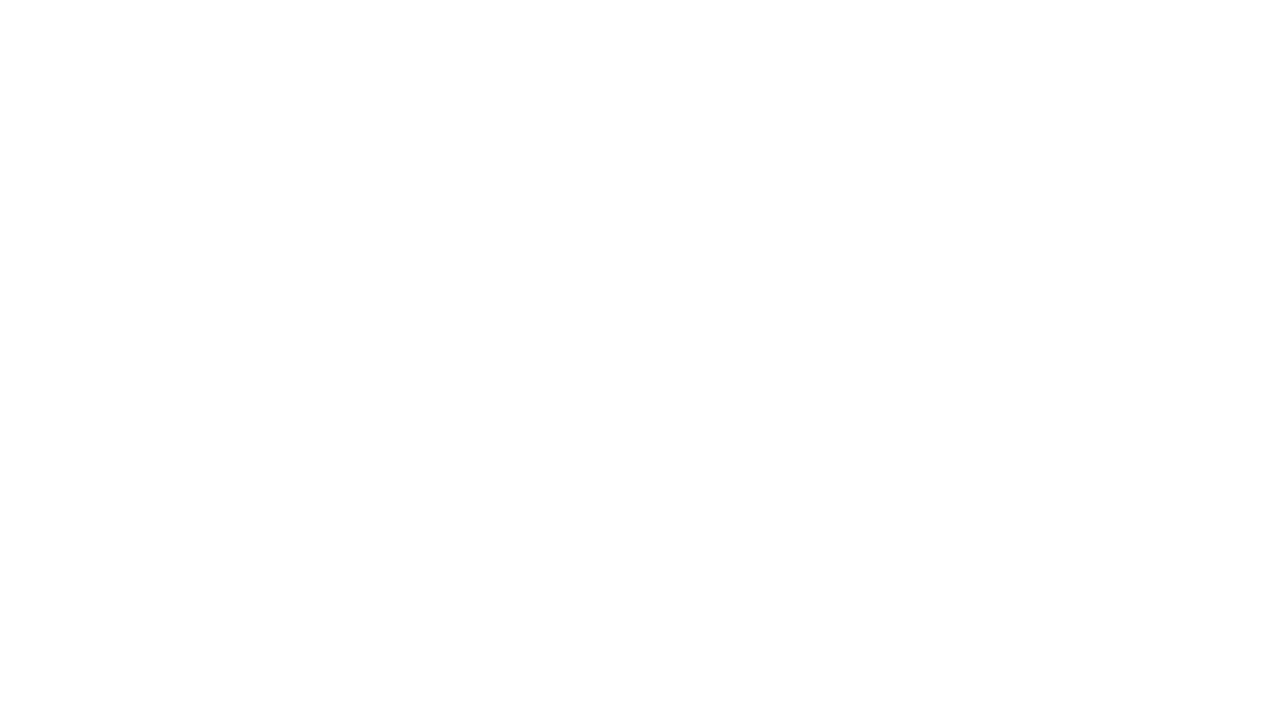 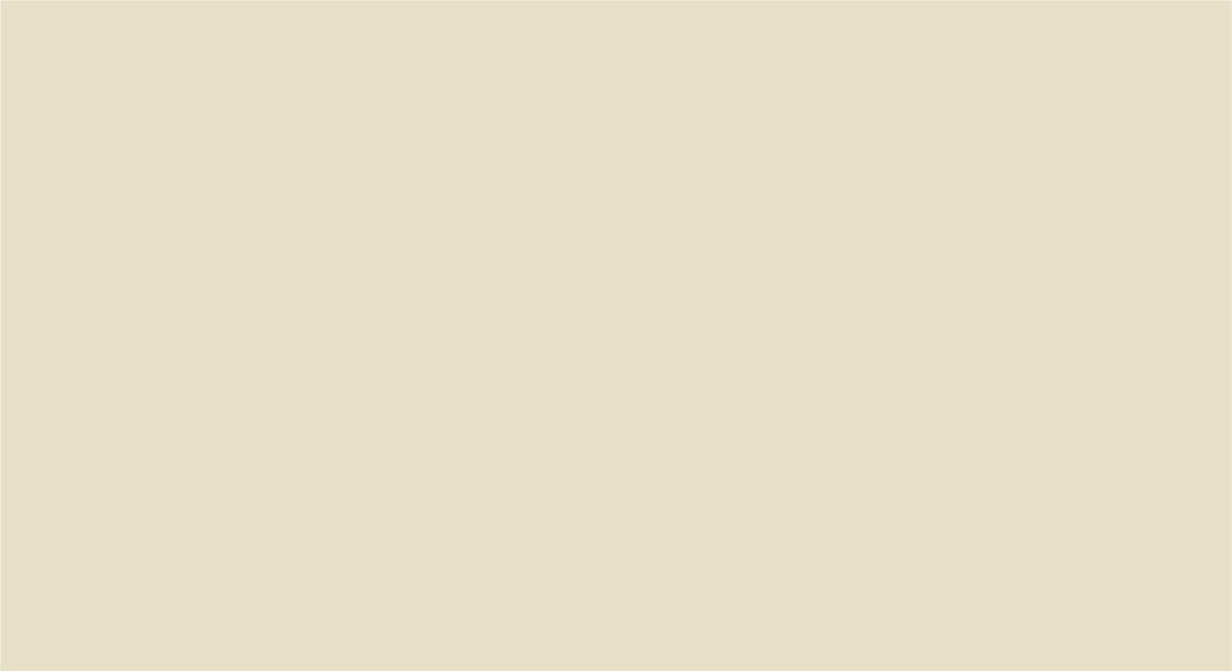 ALONG
◦ Used to show the movement following a line
1.
He walked along the line.
2.
They were walking along the road.
3.
Well-wishers began placing flowers along the railings.
4.
Somewhere along the path, there is a sign post.
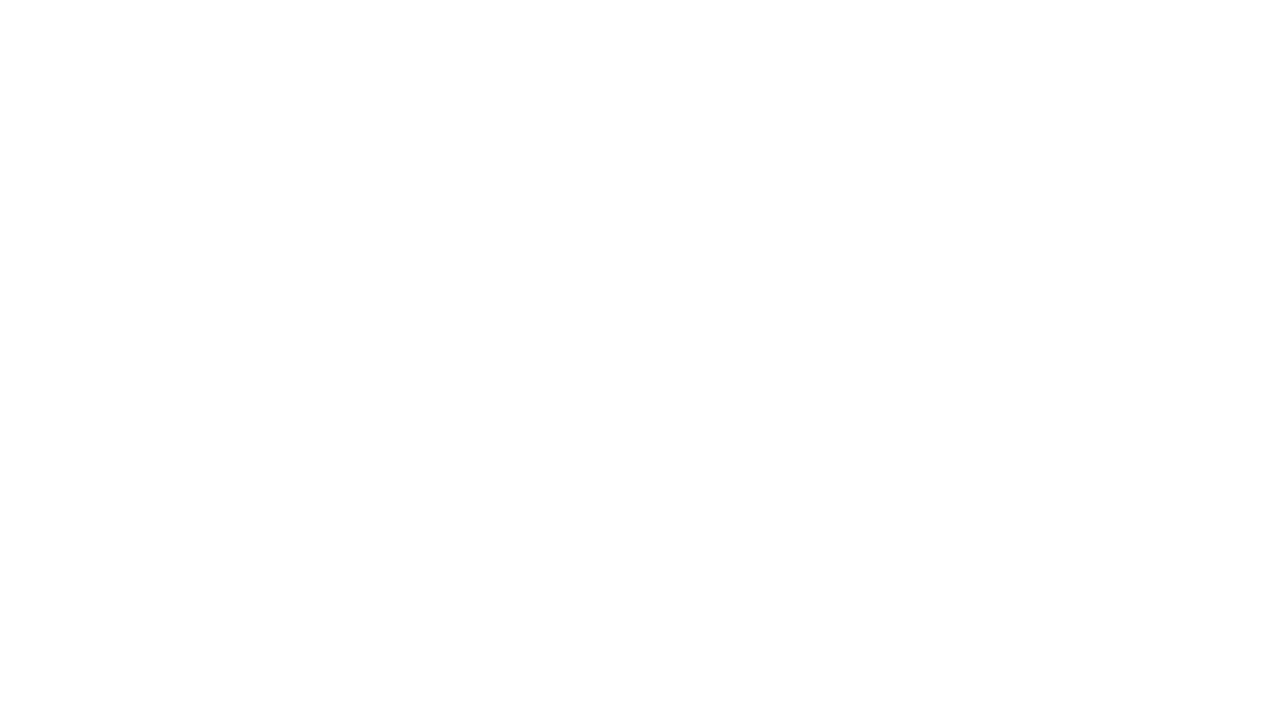 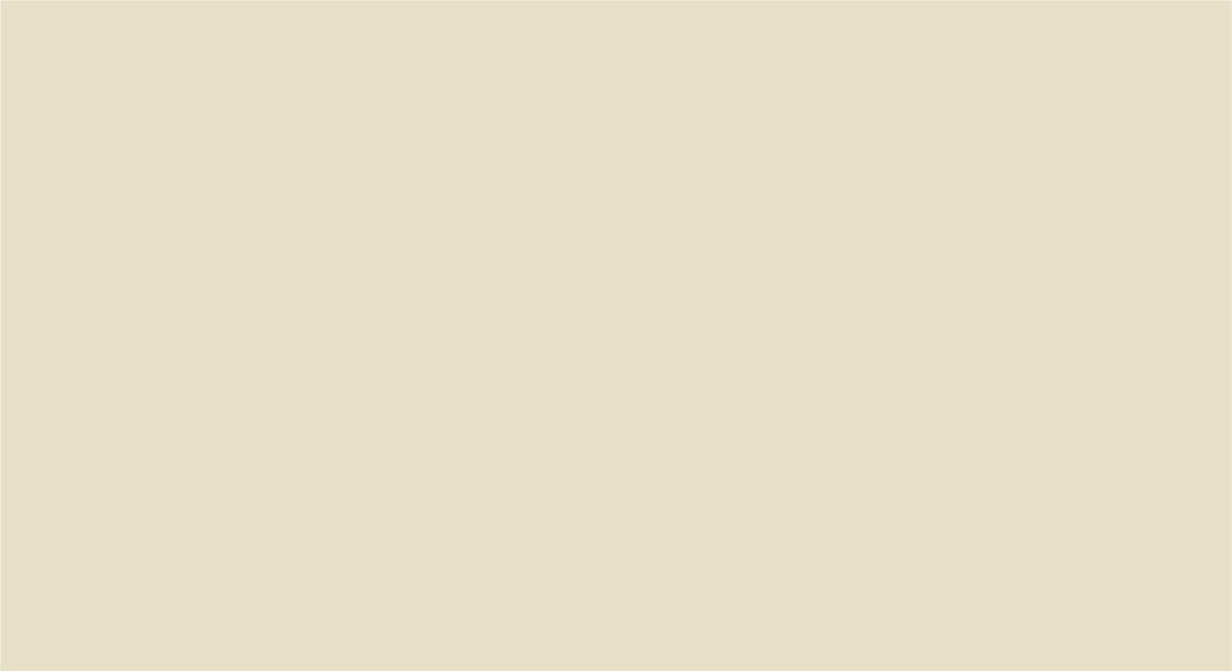 TO
◦ Indicates movement with the aim of  a specific destination which can
be a place or an event
1.
I am going to USA tomorrow.
2.
Are you going to the party?
3.
What time did you go to work?
4.
Can you tell me the way to the station?
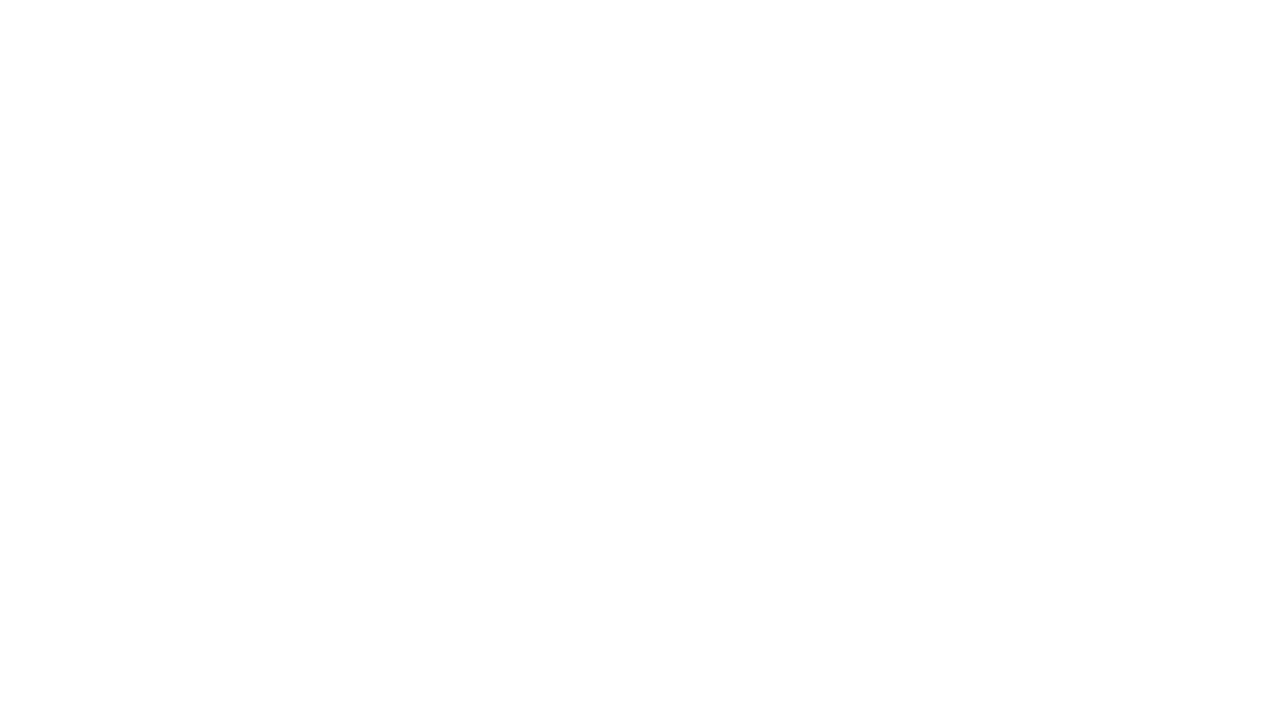 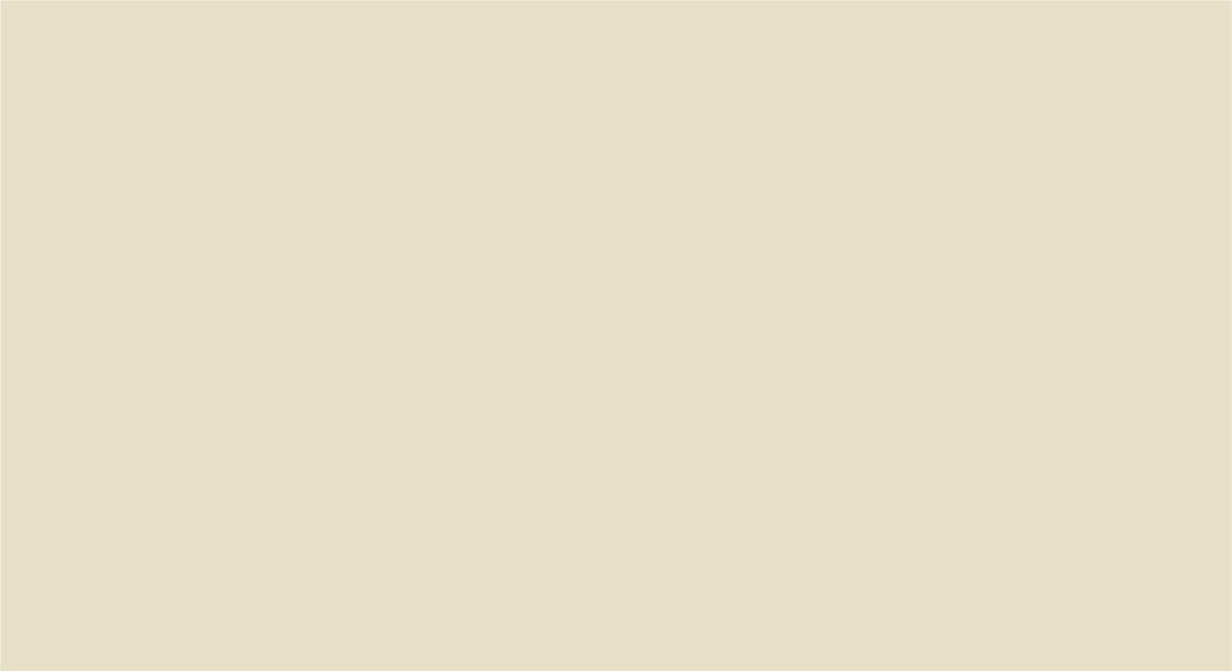 UP TO
◦ Often used to express movement to a person.
1. She came up to me and asked me what the time was.
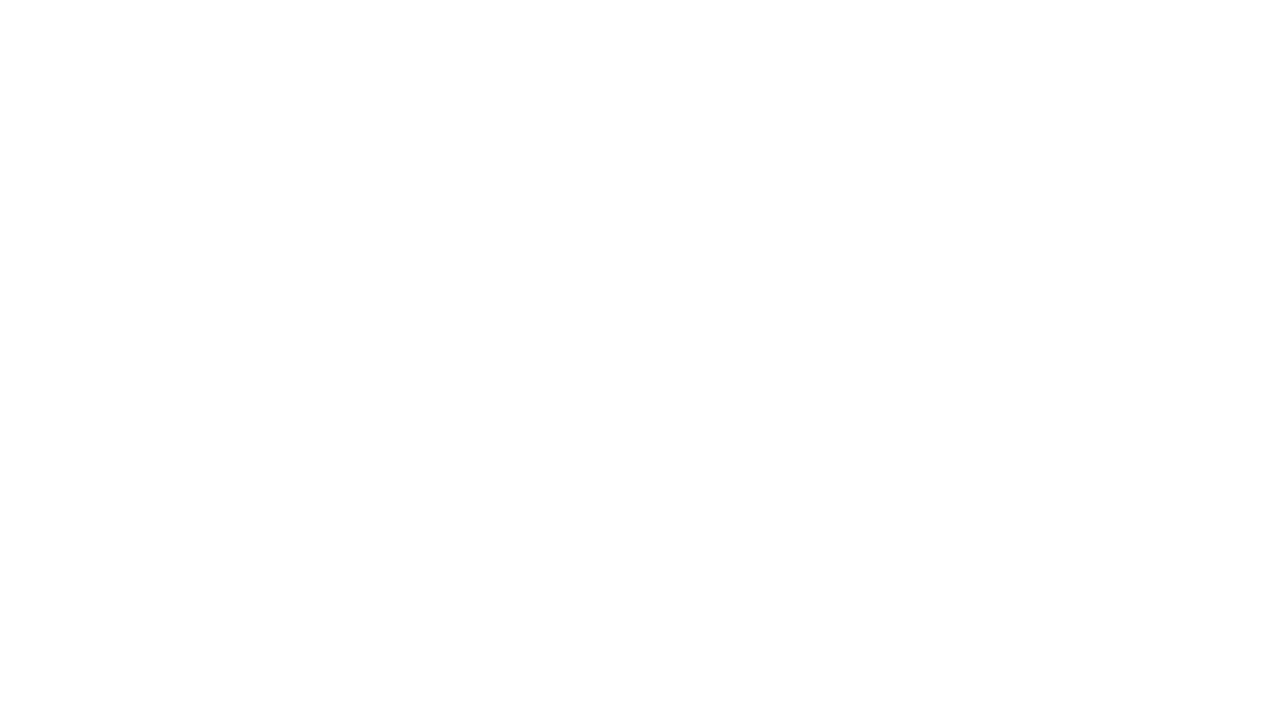 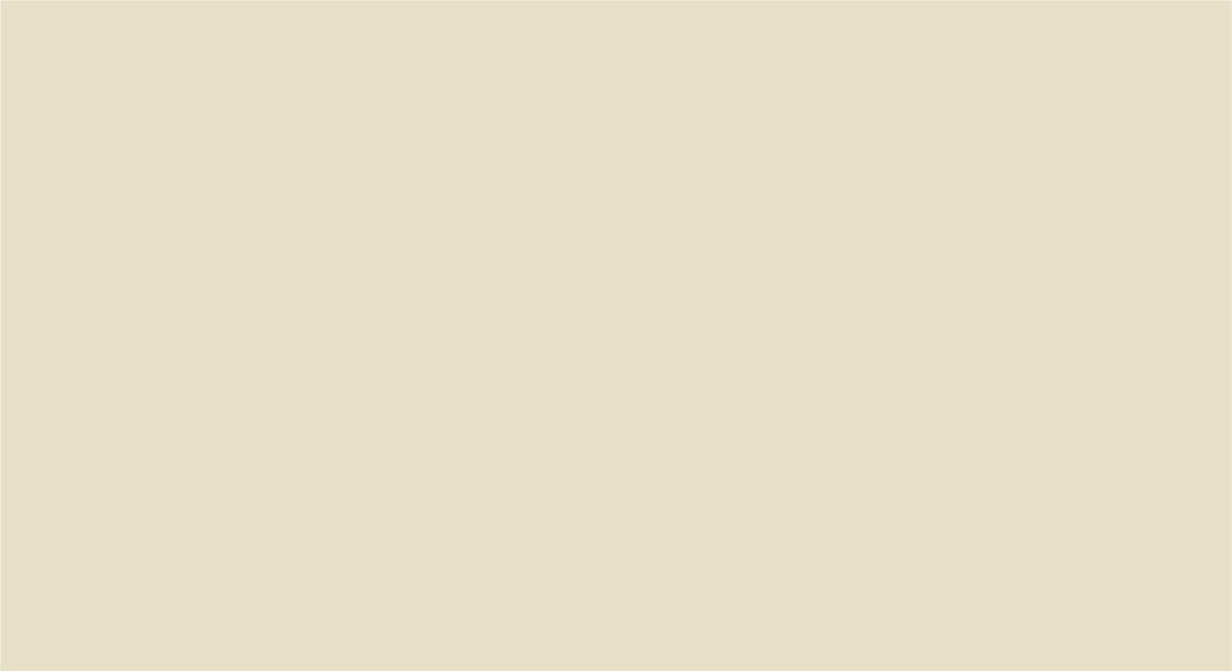 TOWARDS
◦ Indicates movement in a particular direction.
1.
She was carrying a suitcase and walking towards the railway station.
2.
He hit the ball towards the goal.
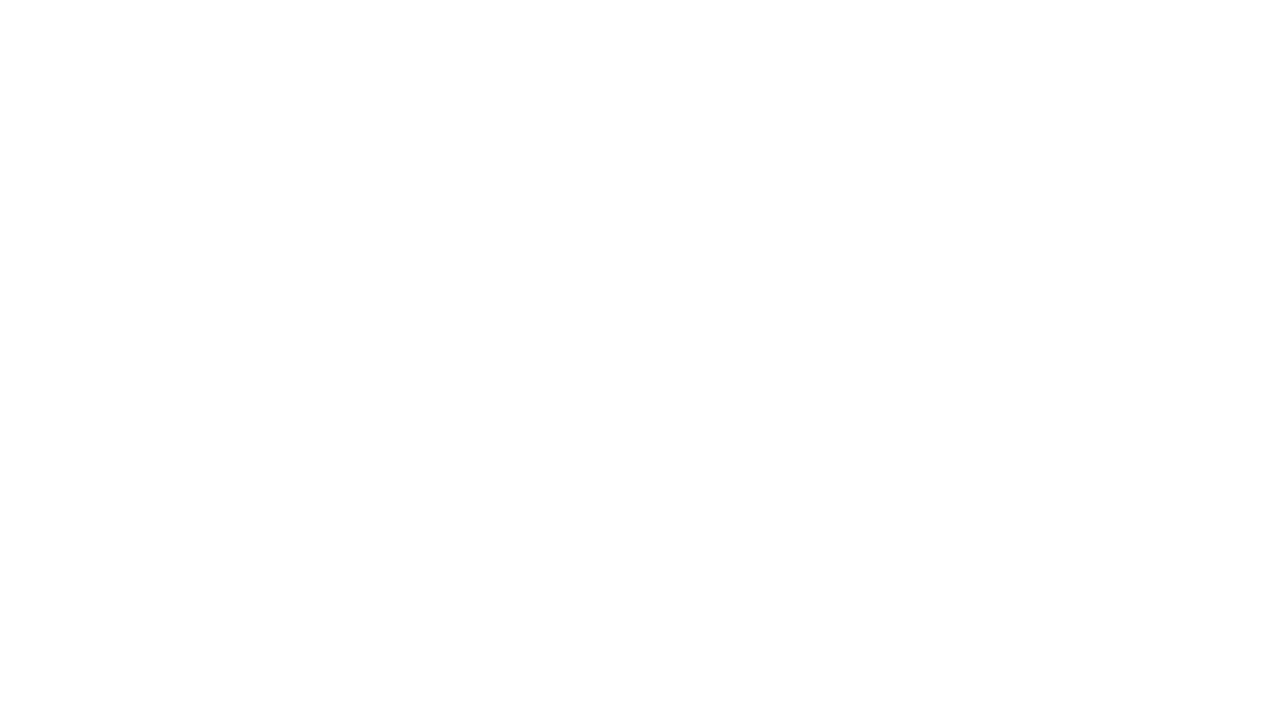 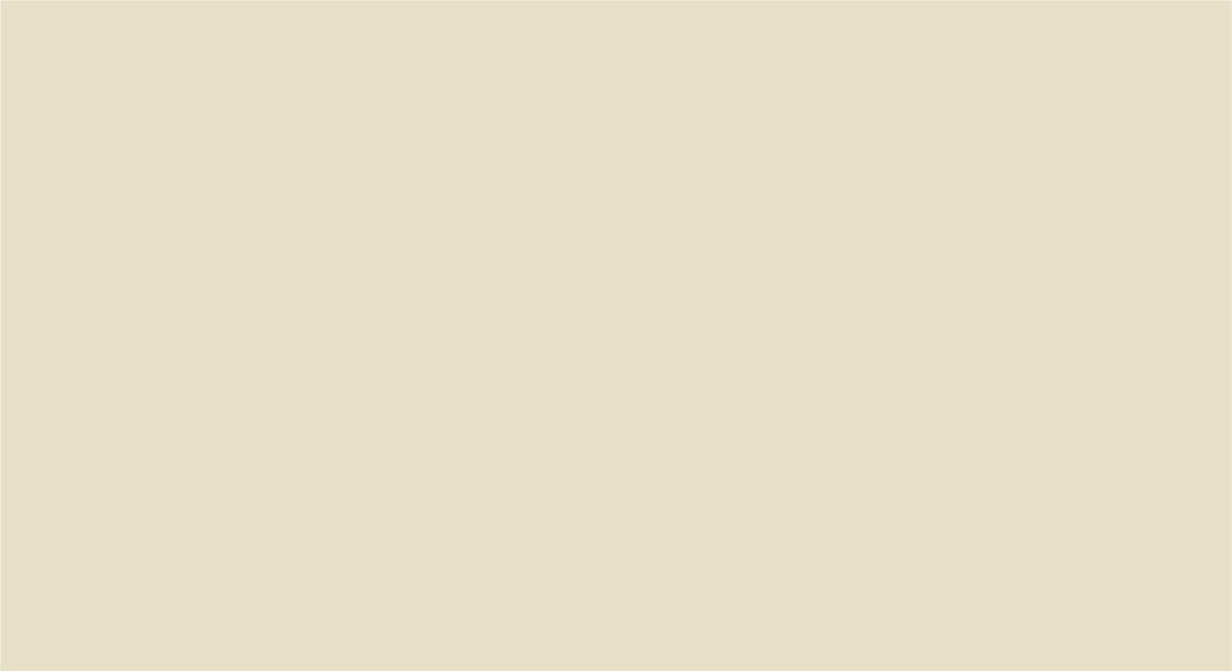 AT
◦ Used for a precise time
1.
At 3 o’clock
2.
At 9 am
3.
At sunrise
4.
At night
5.
At the moment
6.
At present
7.
At the same time
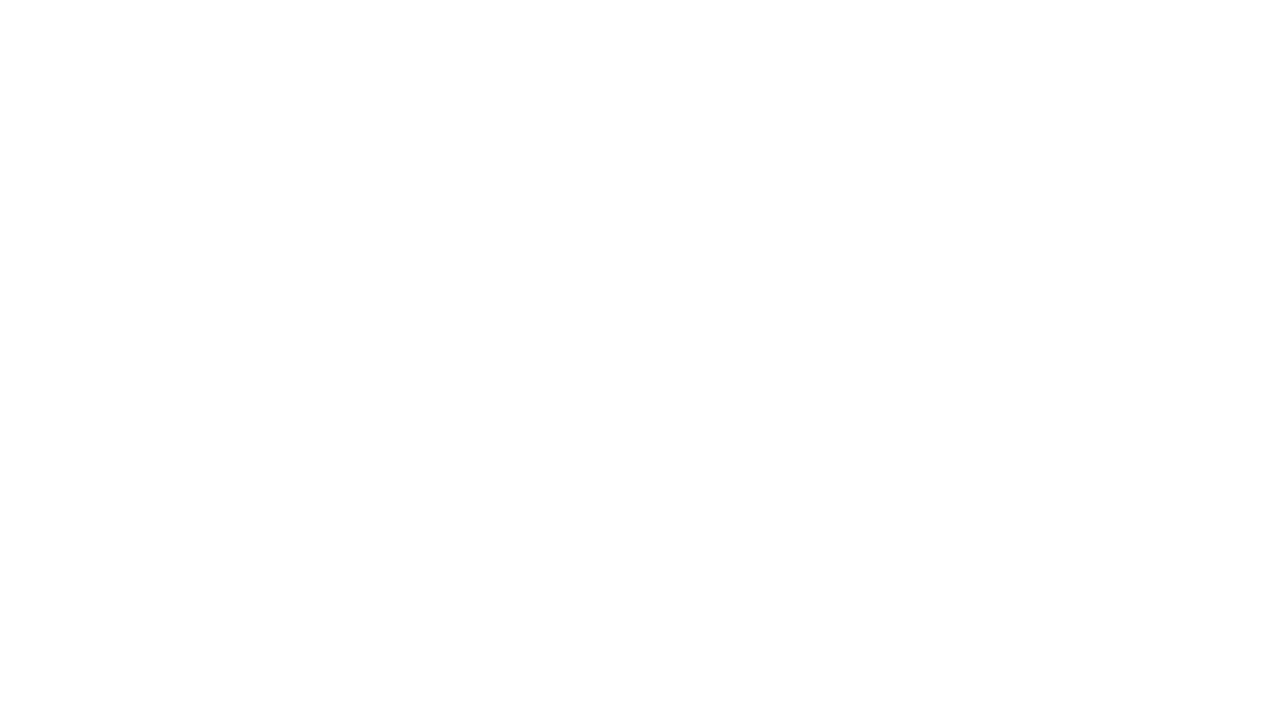 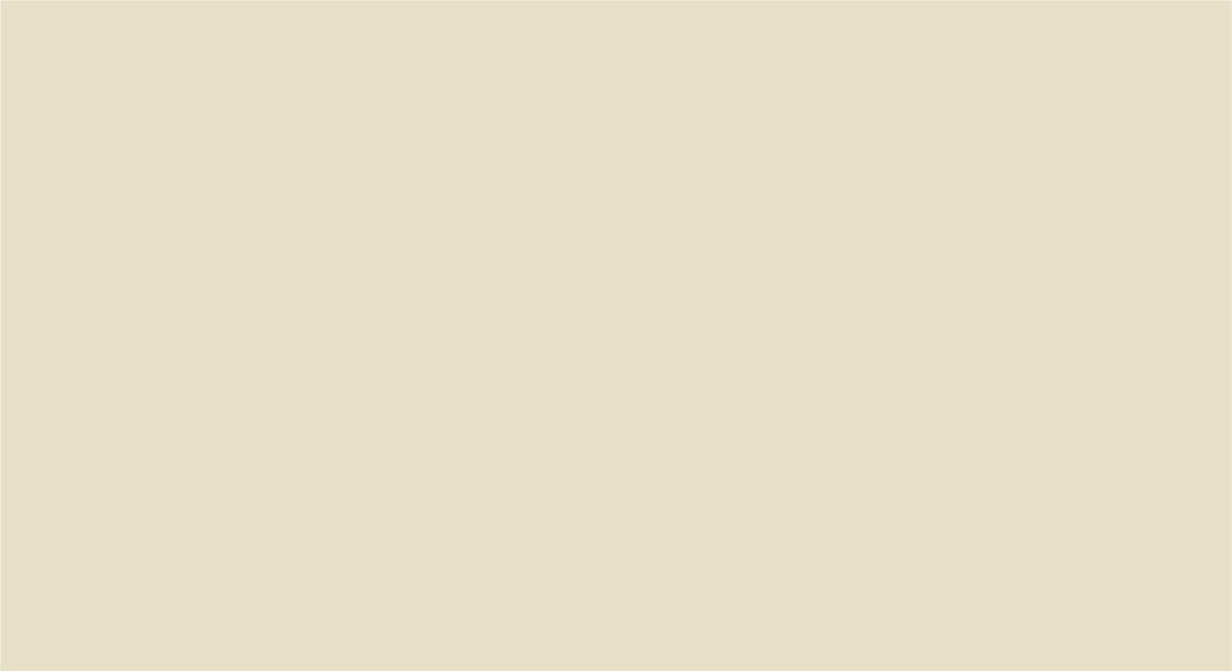 AT
◦ Used for a point
1.
At the corner
2.
At the bus stop
3.
At the entrance
4.
At the top of  the page
5.
At the crossroads
6.
At the end of  the road
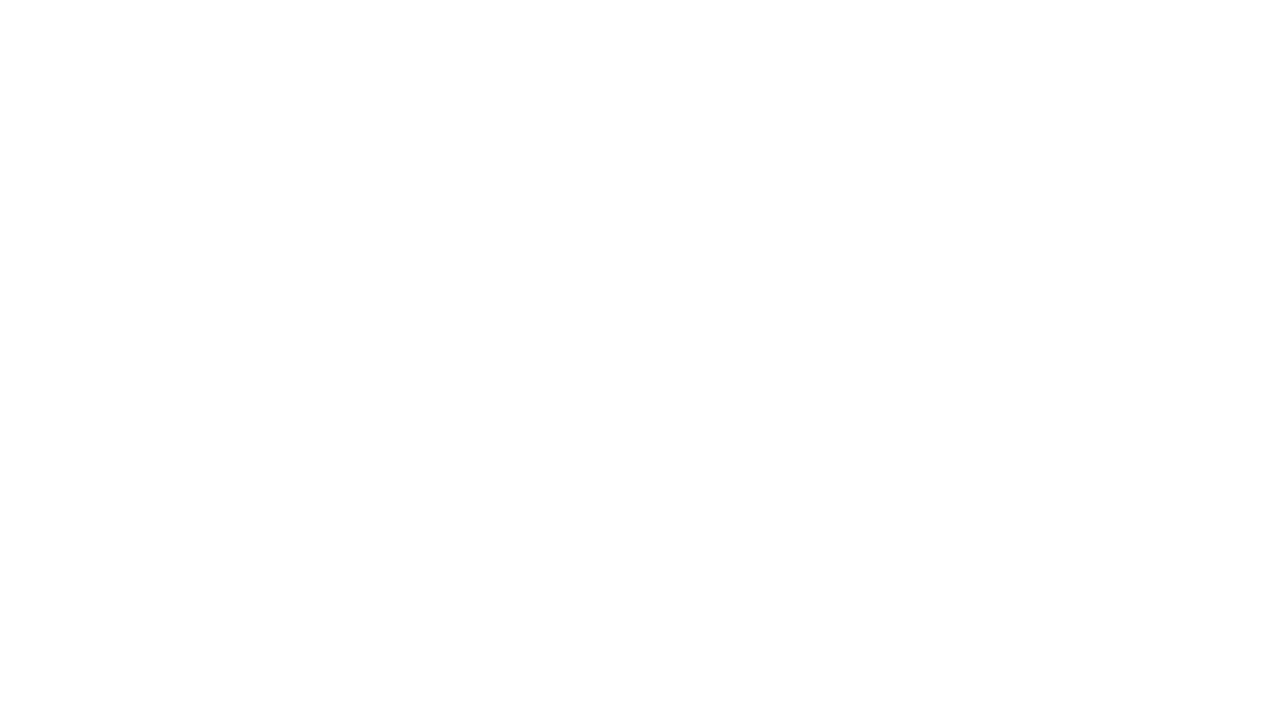 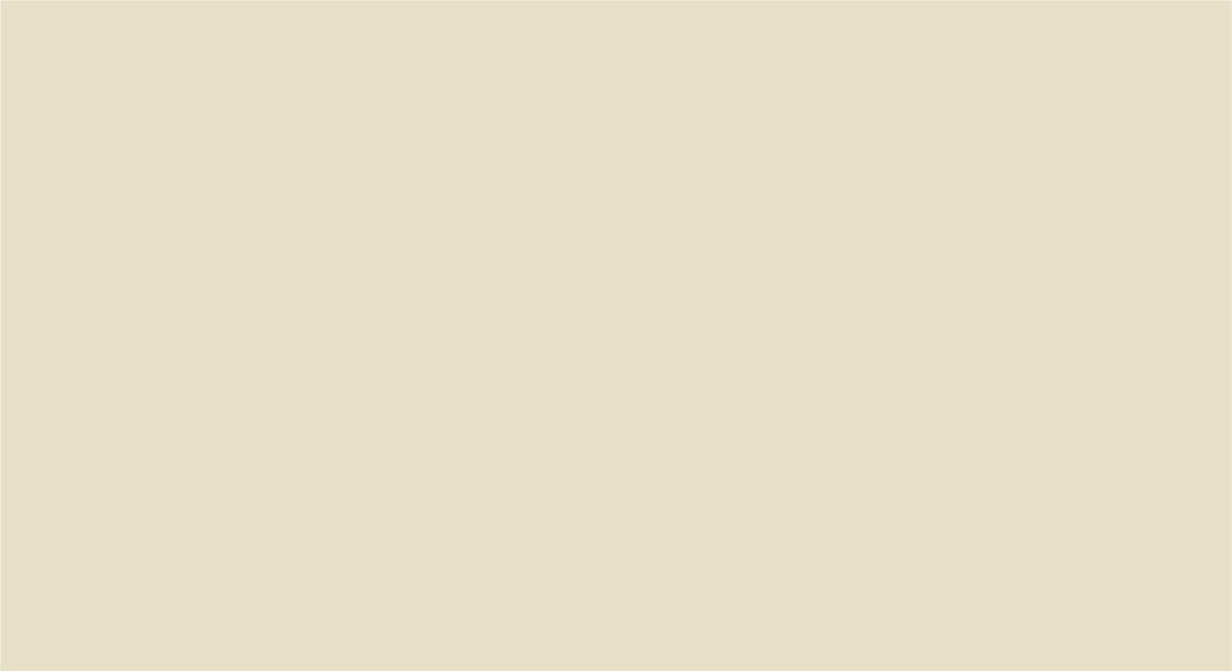 AT vs IN
◦ AT is used for a small place
◦ IN is used for a big place
1.
He lives at Alwar in Rajasthan.
2.
A temple is situated at Madurai in Tamil Nadu.
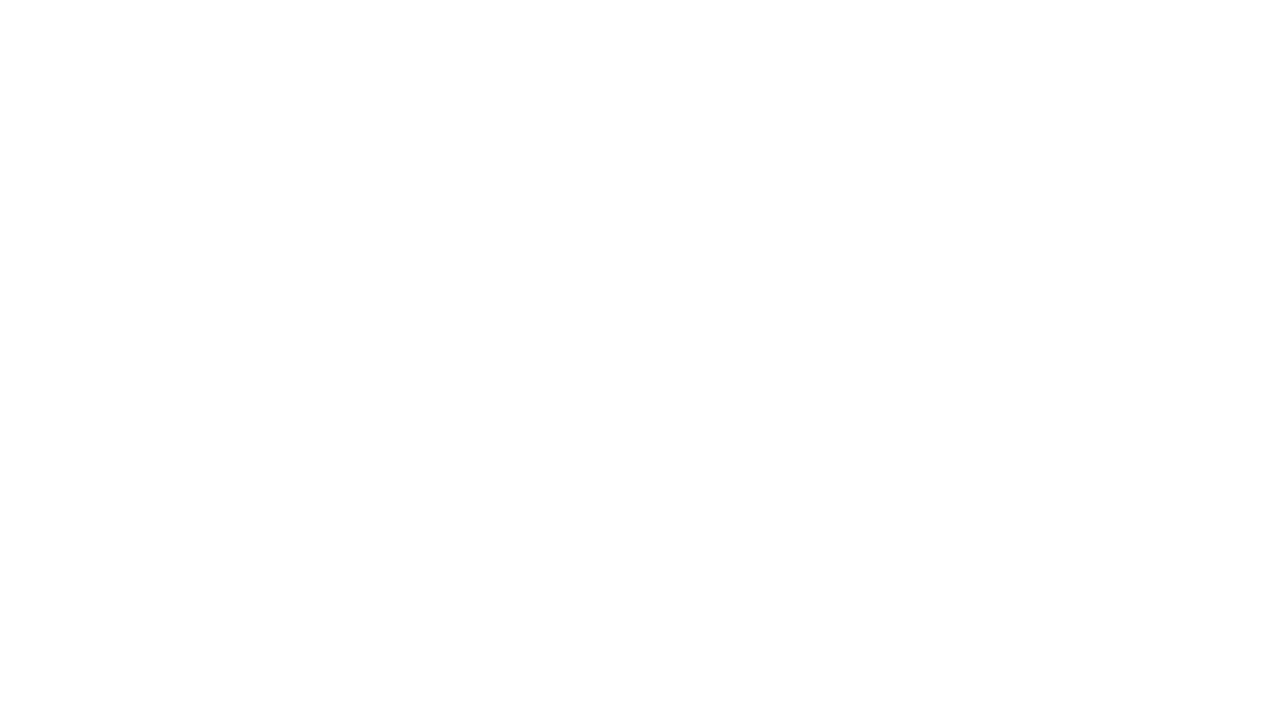 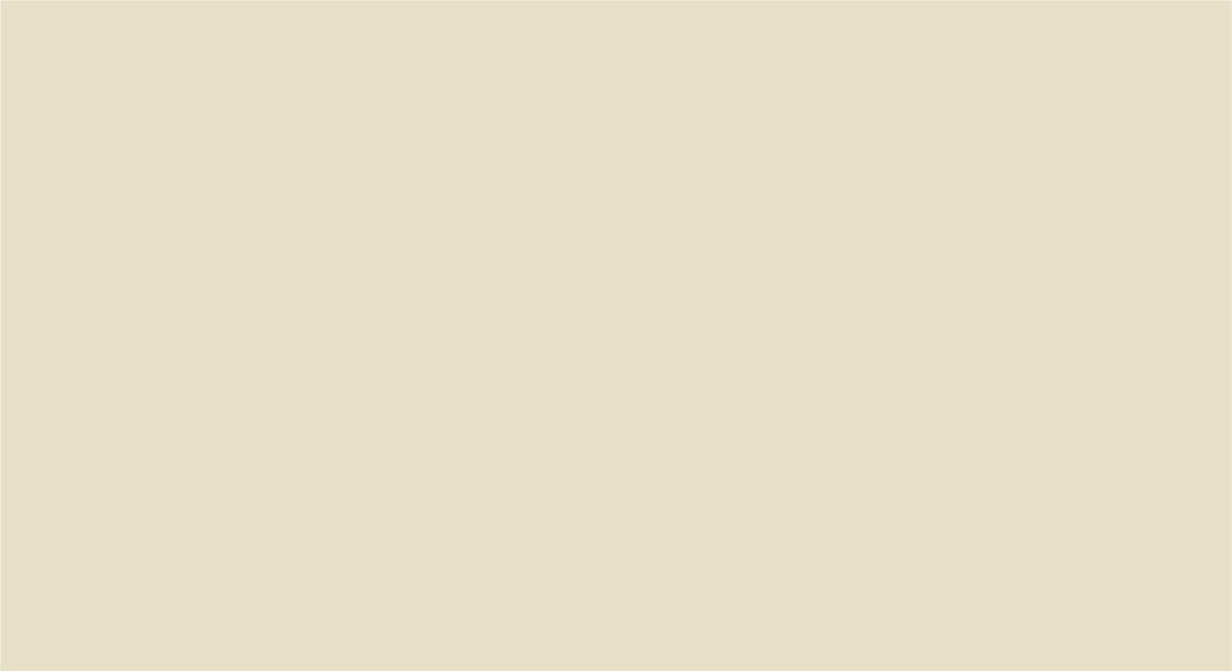 AT vs IN
◦ AT shows stable position
◦ IN shows movement
1.
She is at home.
2.
The taxi is in motion.
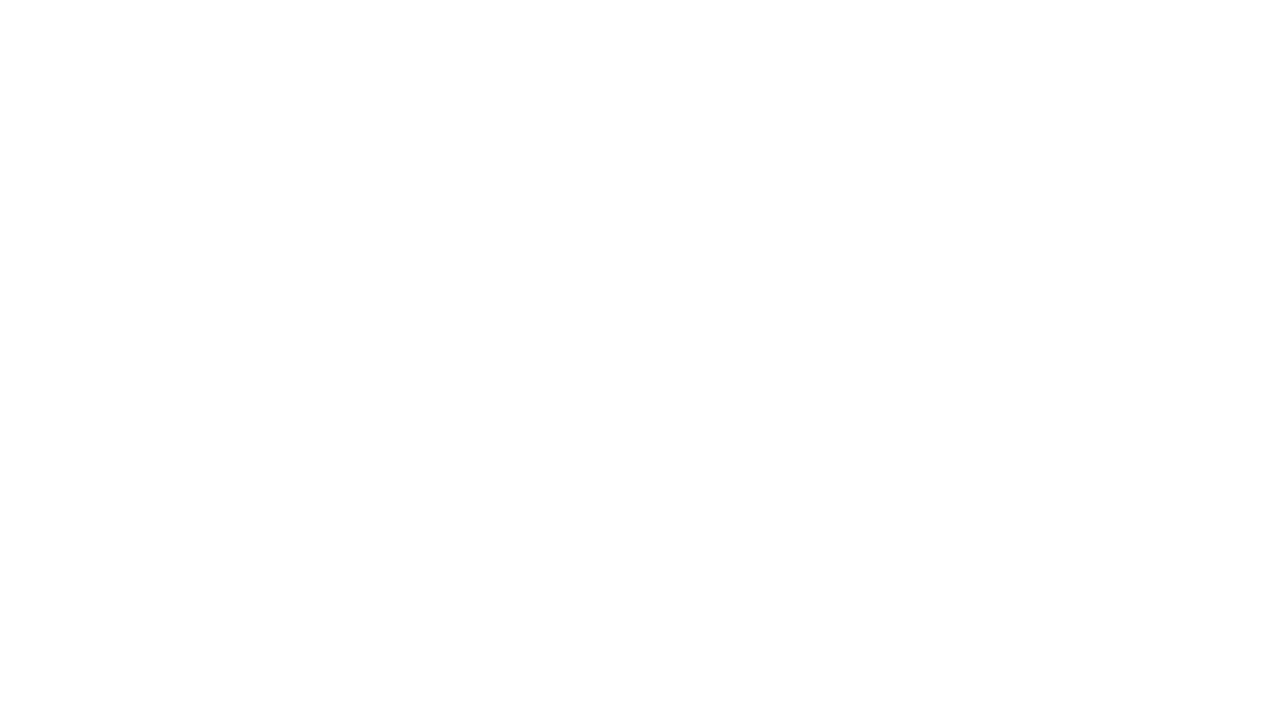 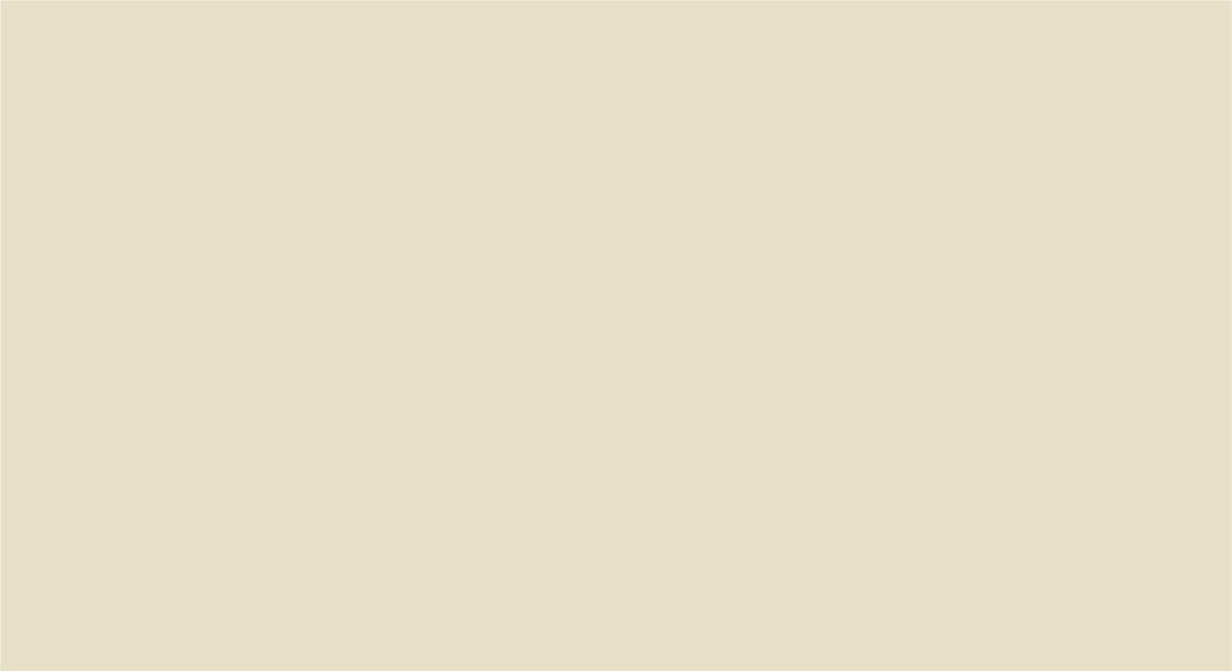 IN
◦ Used for enclosed space
1.
In the garden
2.
In Delhi
3.
In India
4.
In a car
5.
In my wallet
6.
In a box
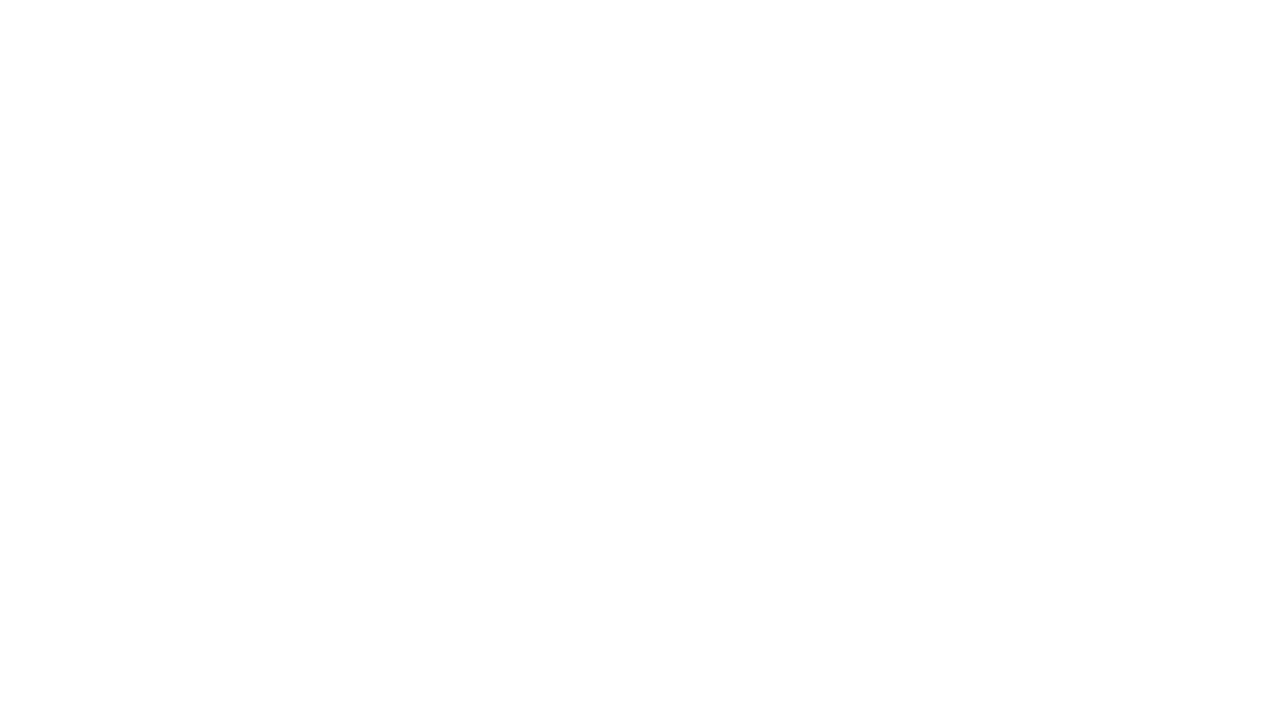 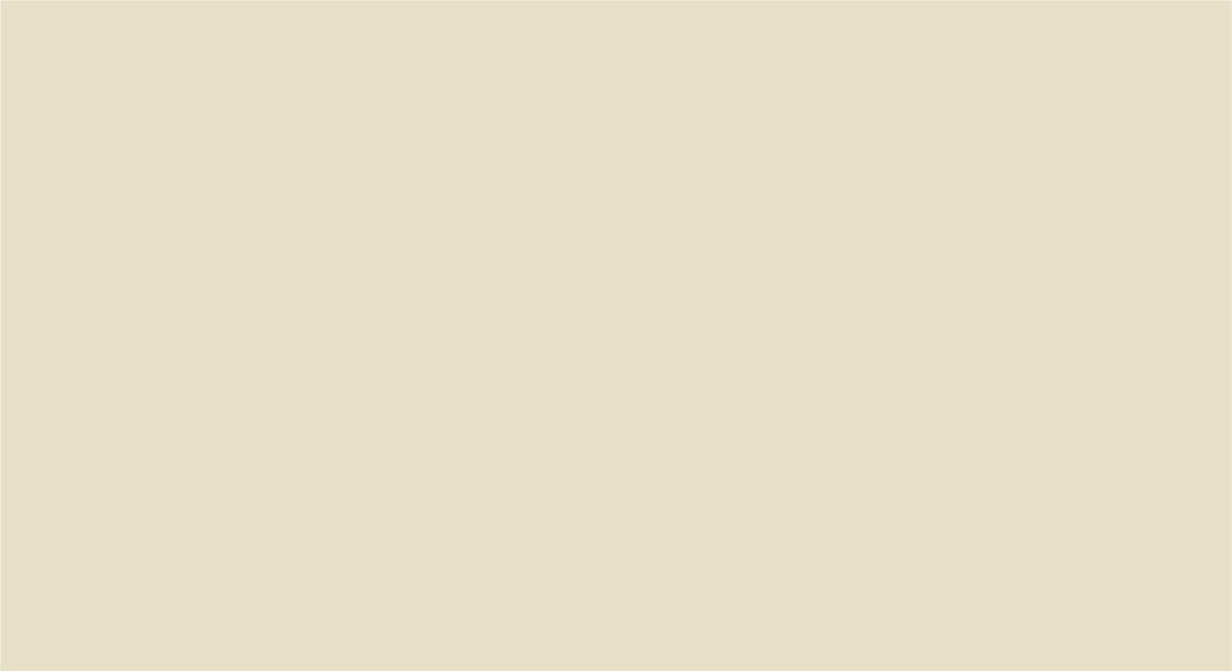 IN
◦ Used for long periods, centuries, years and months
1.
In 1990
2.
In the next century
3.
In the Ice Age
4.
In the past
5.
In the morning
6.
In the mornings
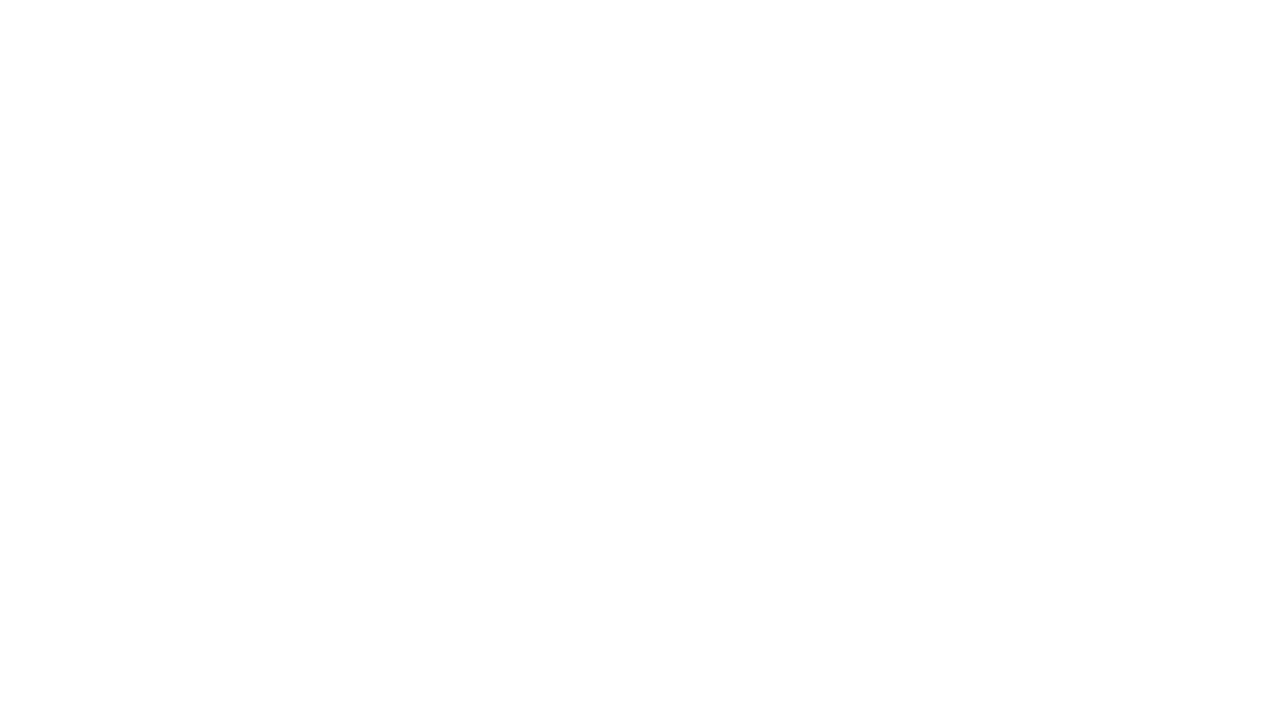 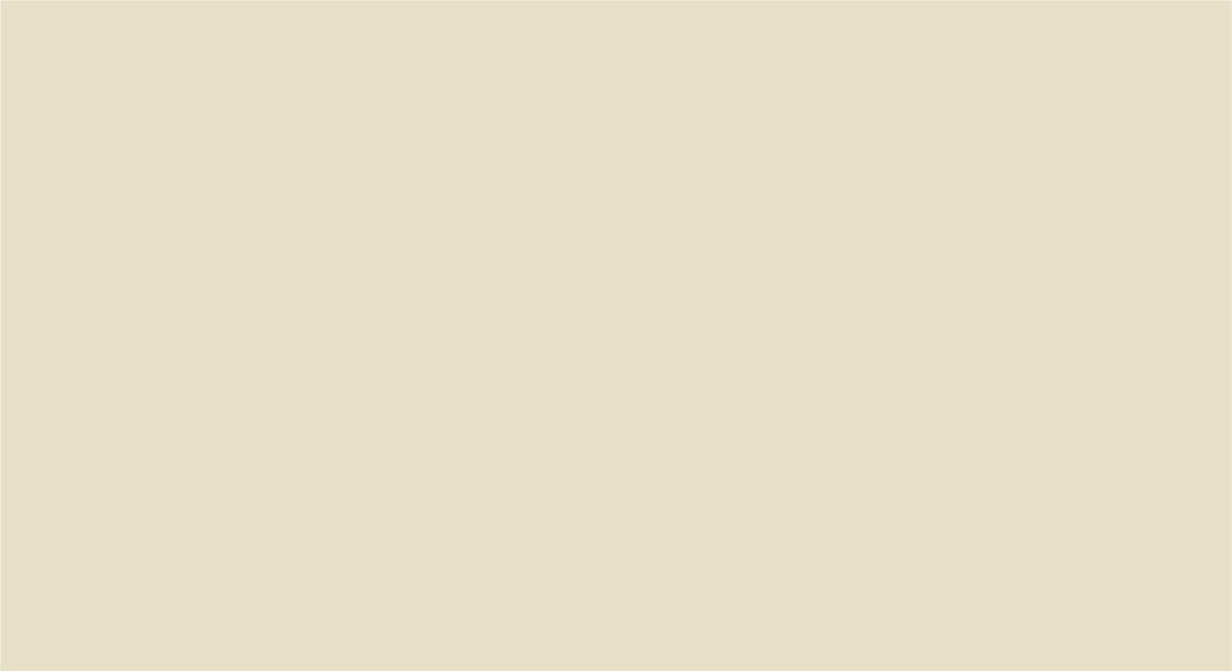 IN
◦ Used for existing state of  things
1.
He is swimming in the river.
2.
There are 25 students in the class.
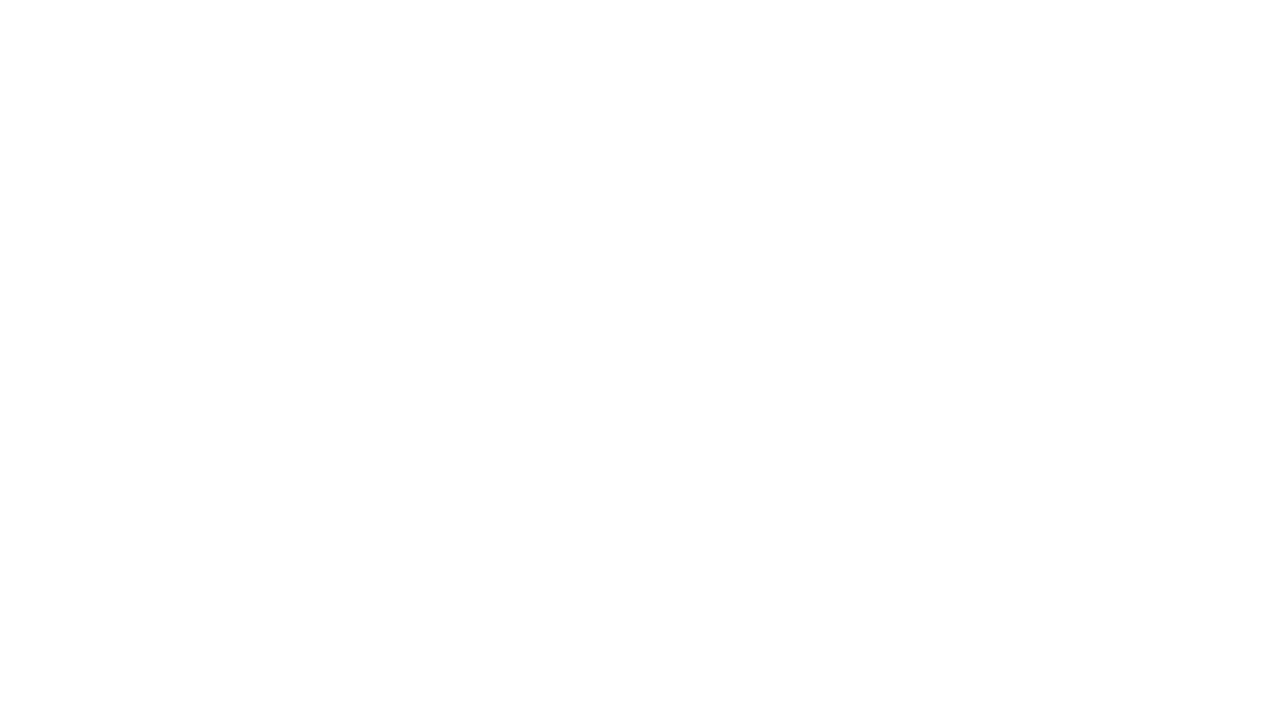 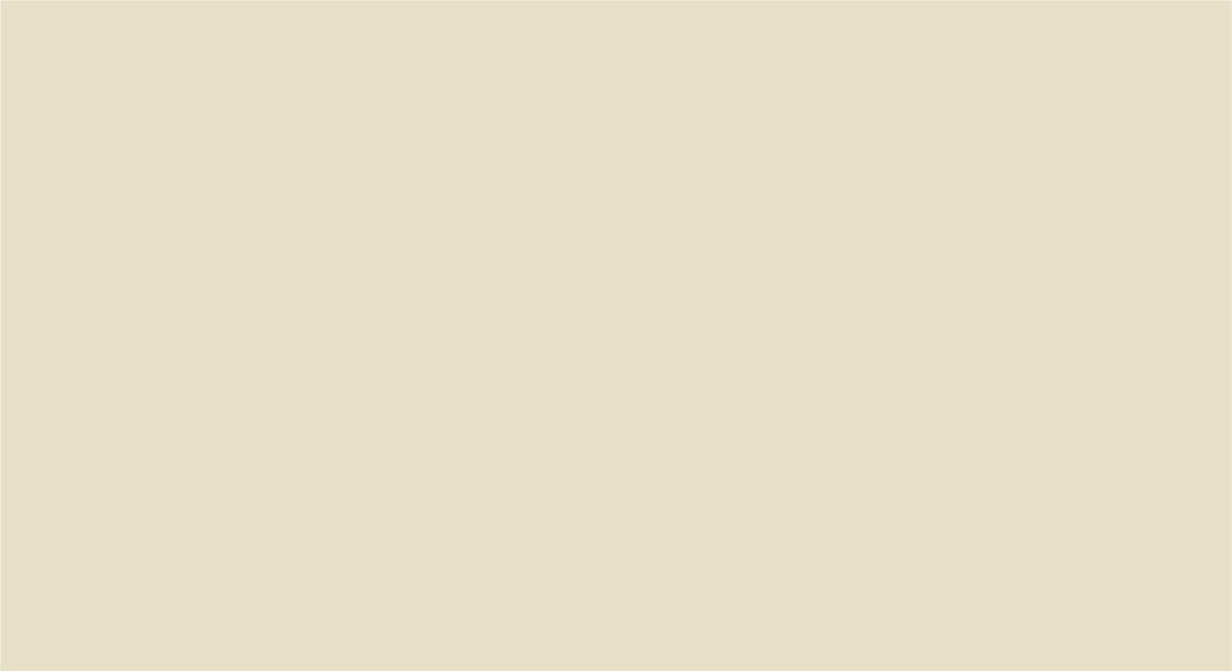 ON
◦ Used for days and dates
1.
On Sunday
2.
On Tuesdays
th
3.
On 6
March
4.
On Independence Day
5.
On my birthday
6.
On Monday evening
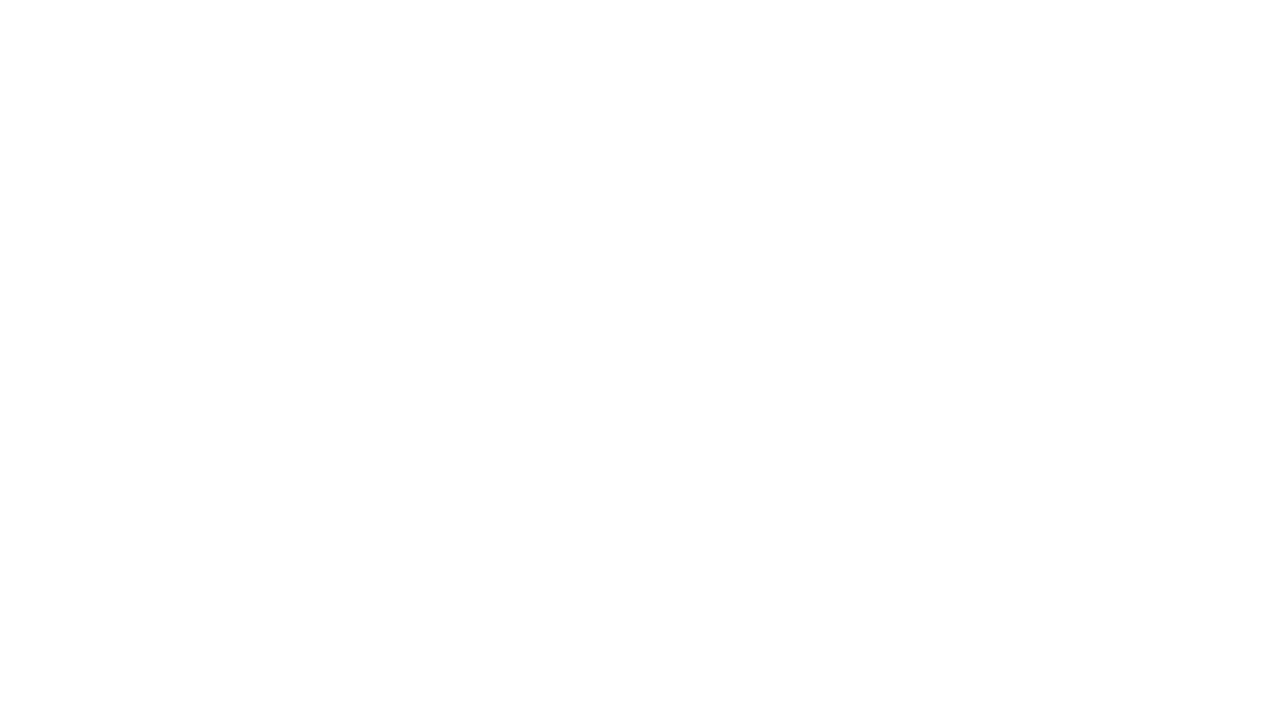 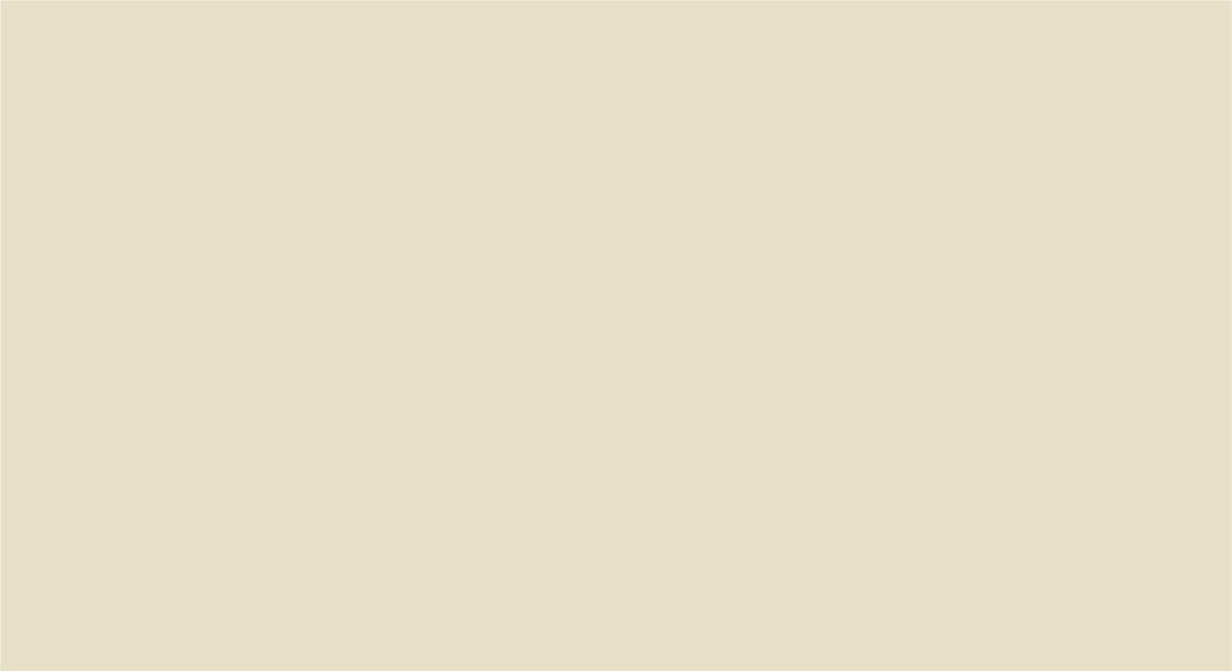 ON
◦ Used for a surface
1.
On the ceiling
2.
On the page
3.
On the carpet
4.
On the door
5.
On the floor
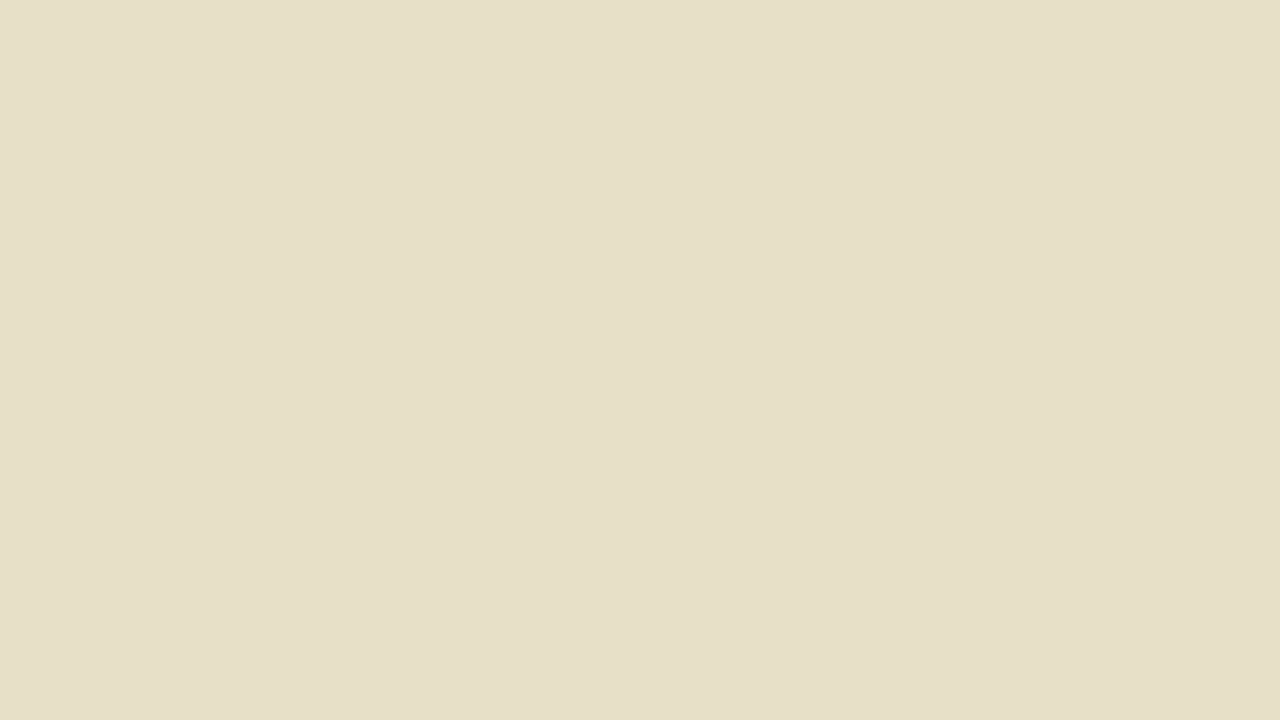 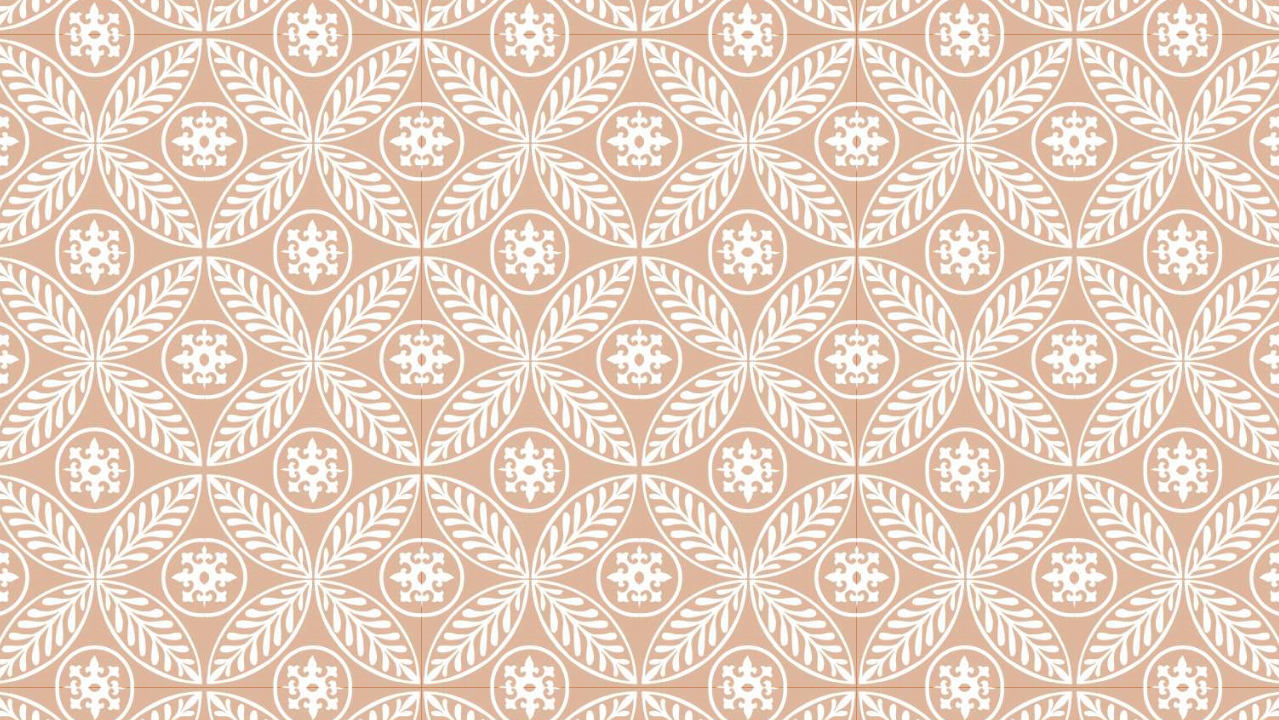 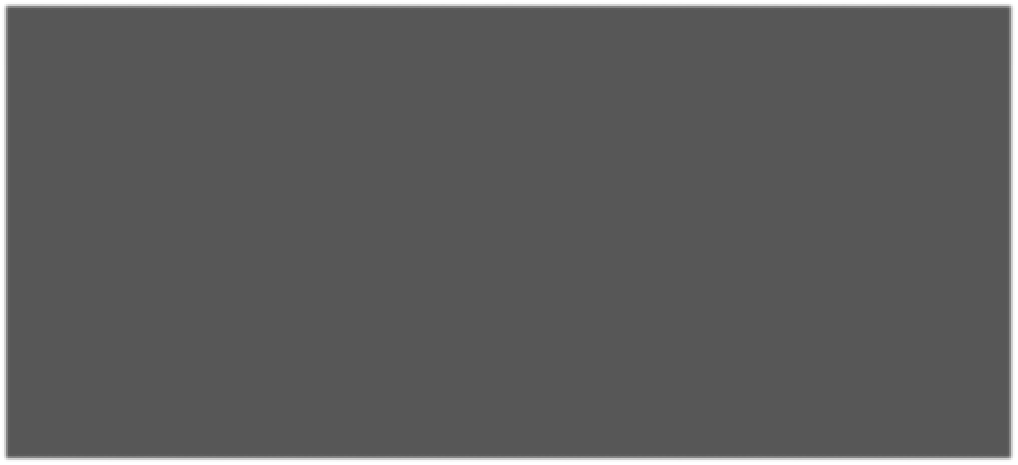 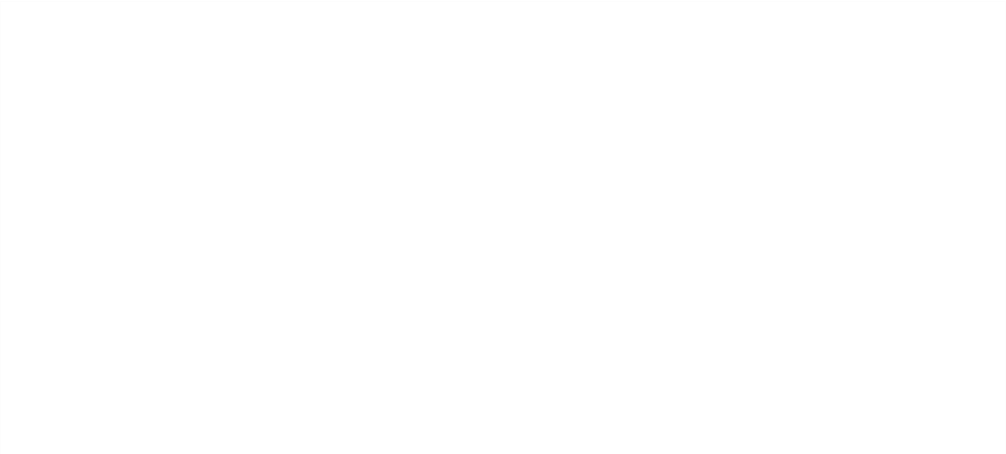 THANK YOU!!!